Heart Valve Malformations:
The role of NOTCH1 in Aortic Valve Disease (AoVD1)
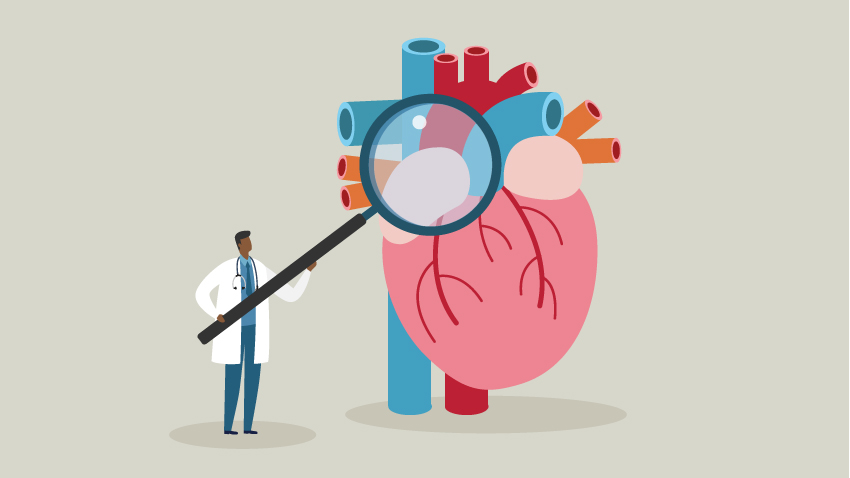 Mario Bertogliat
Gen 564
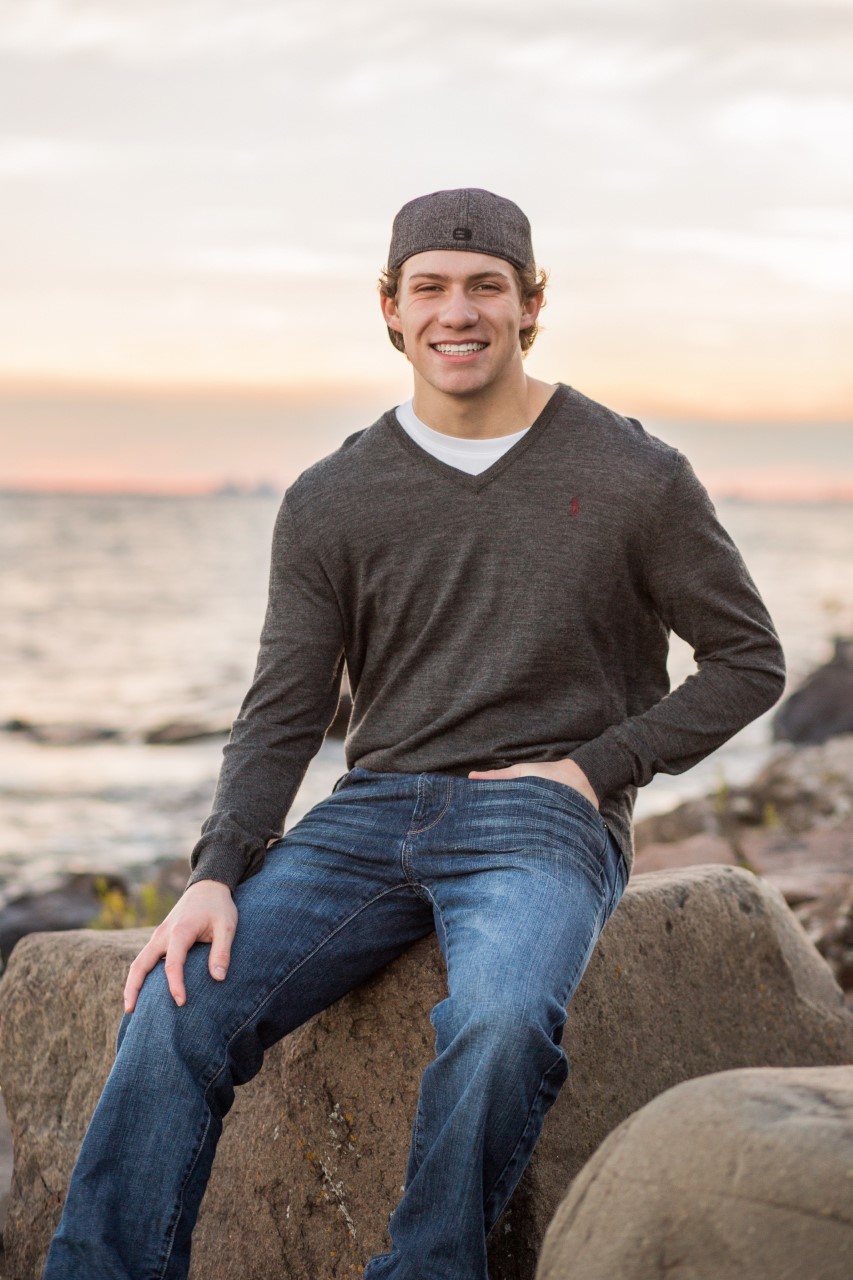 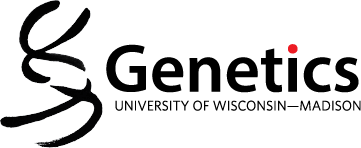 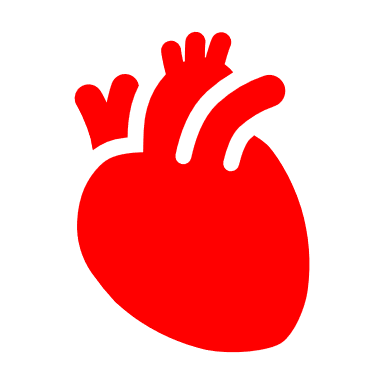 1
What is Aortic Valve Disease 1 (AoVD1)?
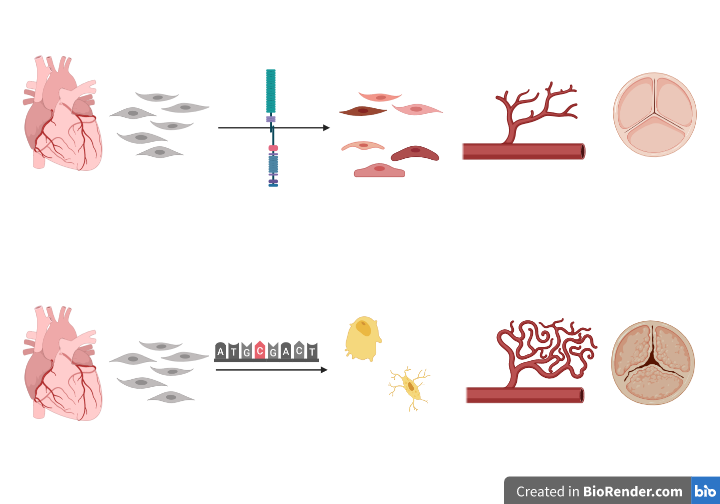 NOTCH1 signaling
Proper aortic valve formation and vascularization
Developing heart
NOTCH1 mutation
Developing heart
Osteoblast formation and aortic valve calcification
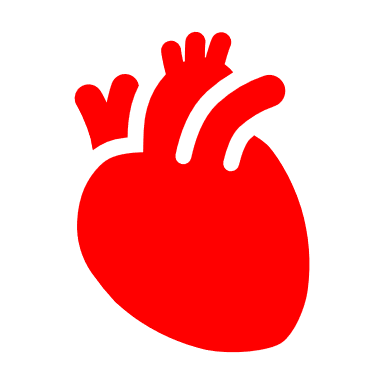 2
How does AoVD1 manifest?
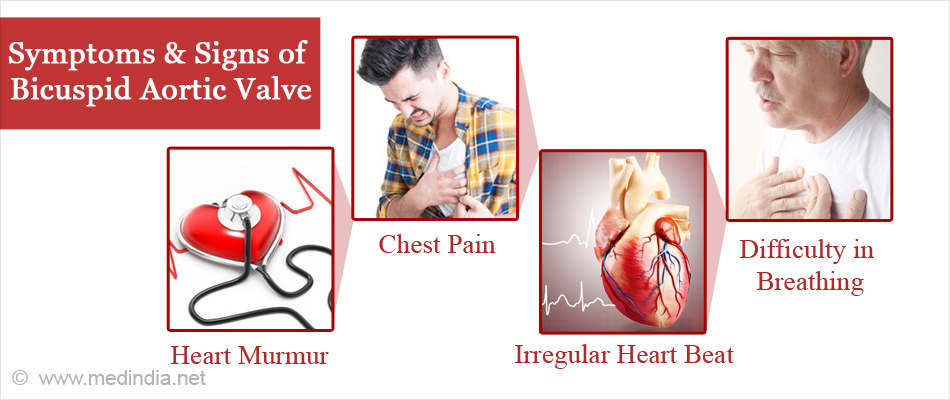 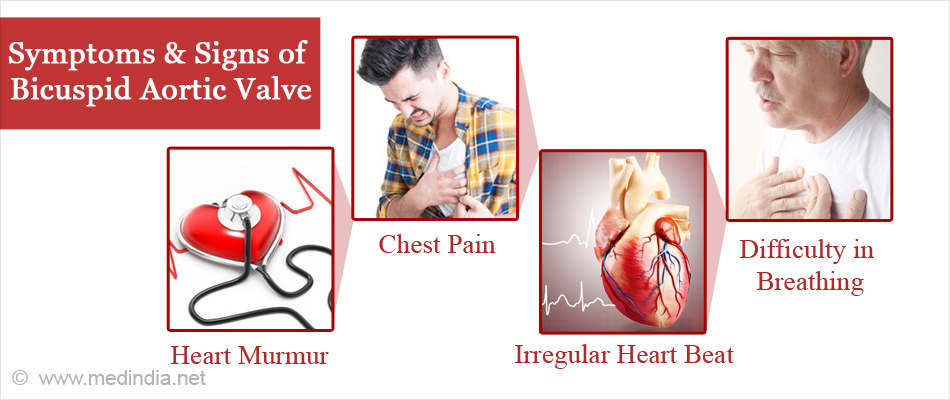 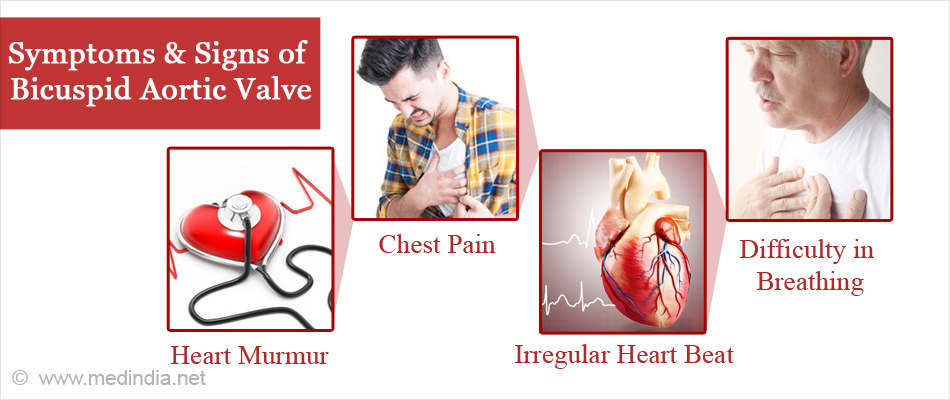 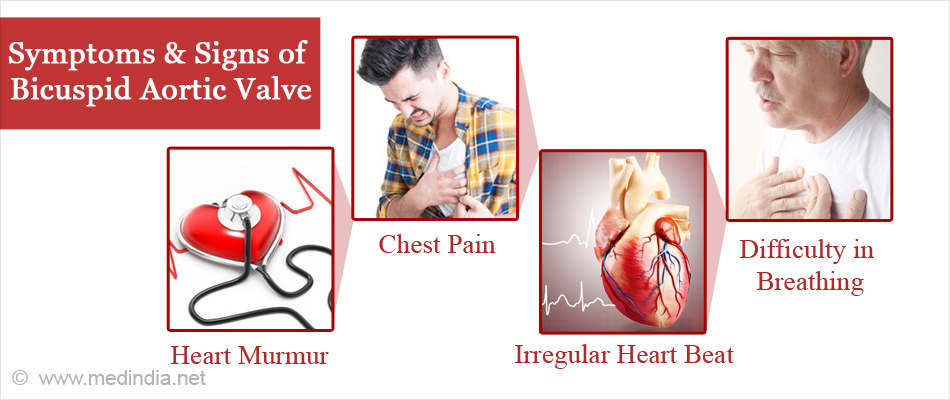 Arrhythmia
Short of breath
Heart Murmur
Chest pain
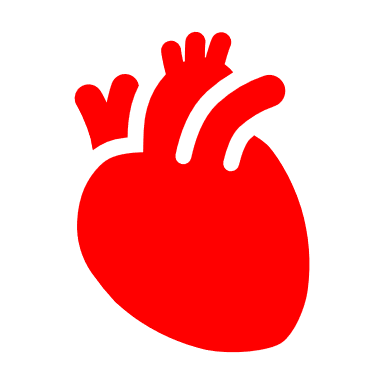 3
Why did I pick AoVD1?
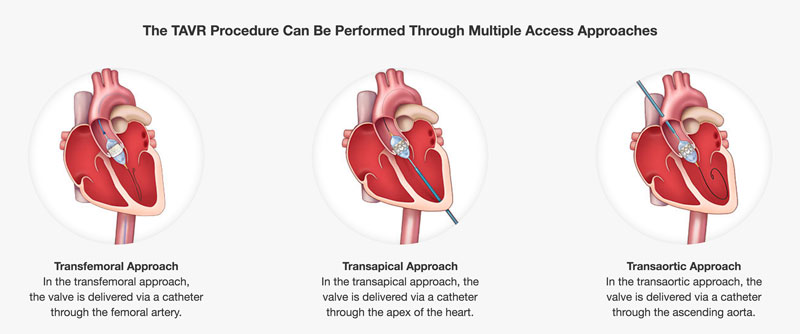 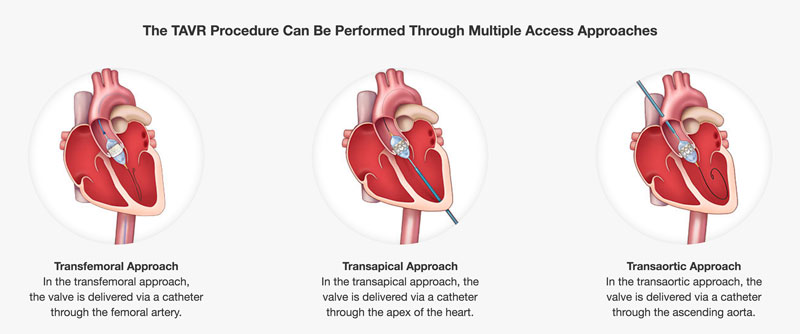 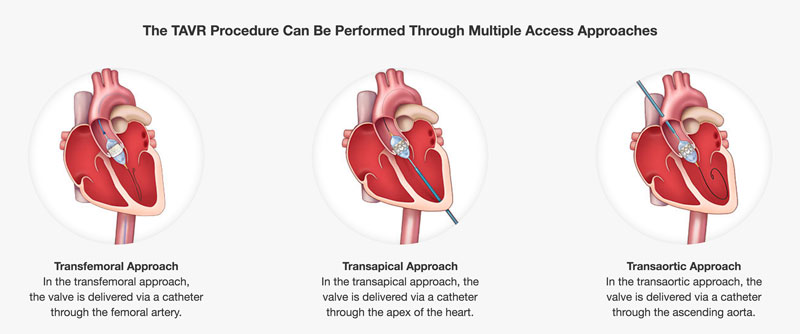 Transaortic
Transapical
Transfemoral
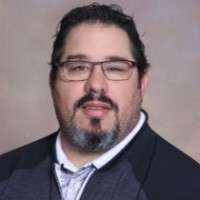 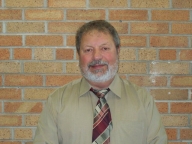 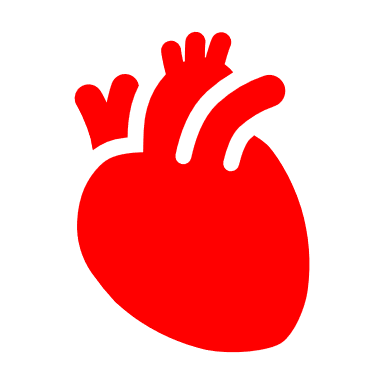 4
NOTCH1 is associated with AoVD1
EGF and EGF CA
NL
DUF
ANK
NODP
NOD
Signal Transduction
Regulation
Dimerization
Ligand Binding
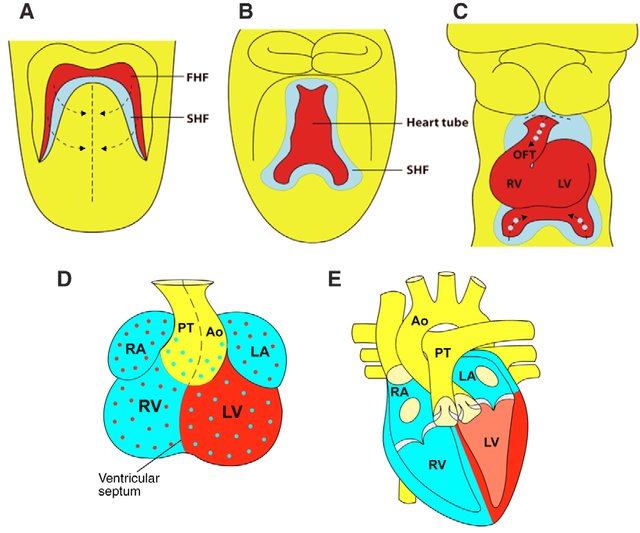 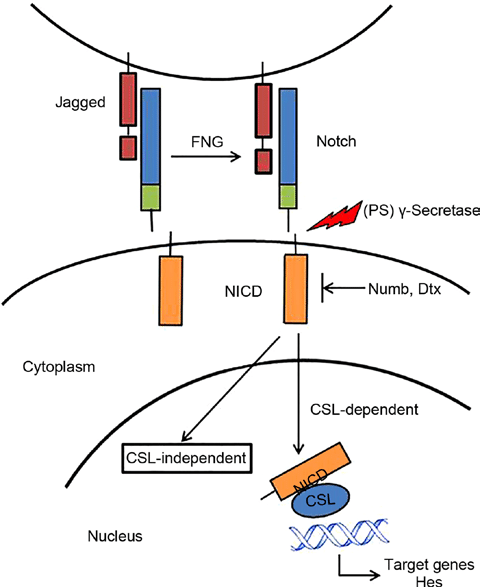 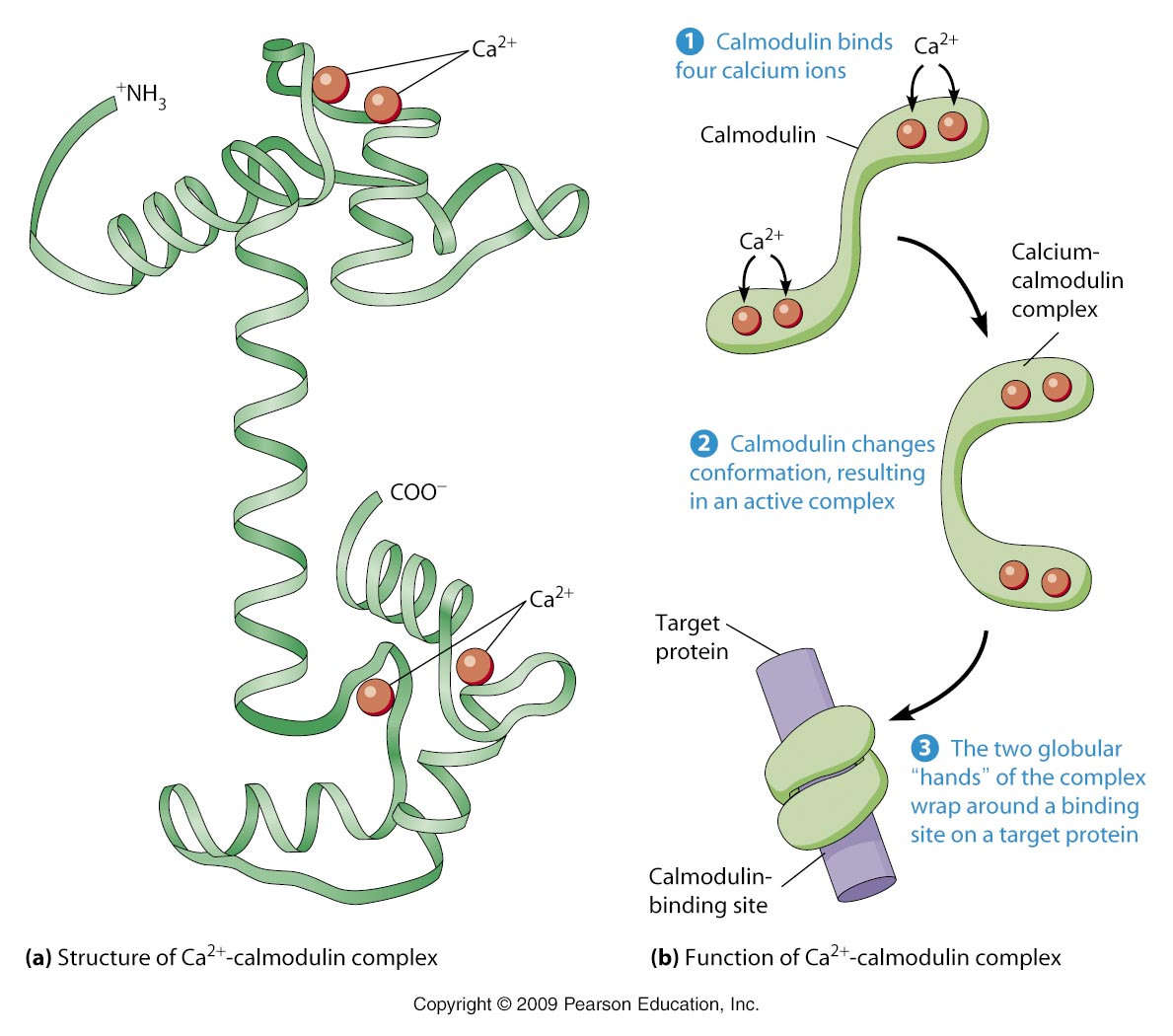 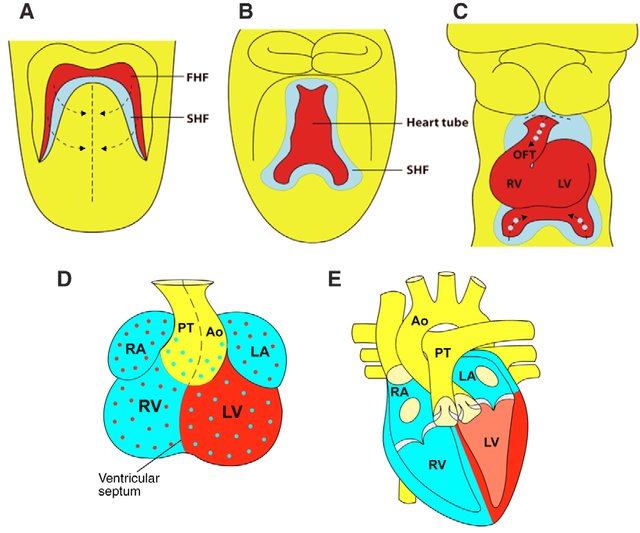 Molecular function
Biological process
Cellular component
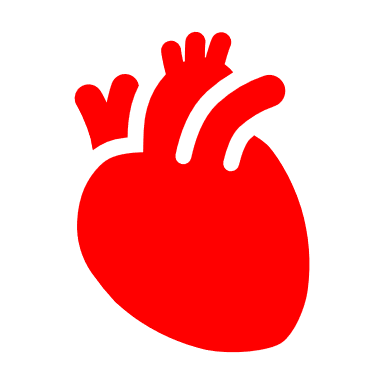 5
The NOTCH Signaling Pathway
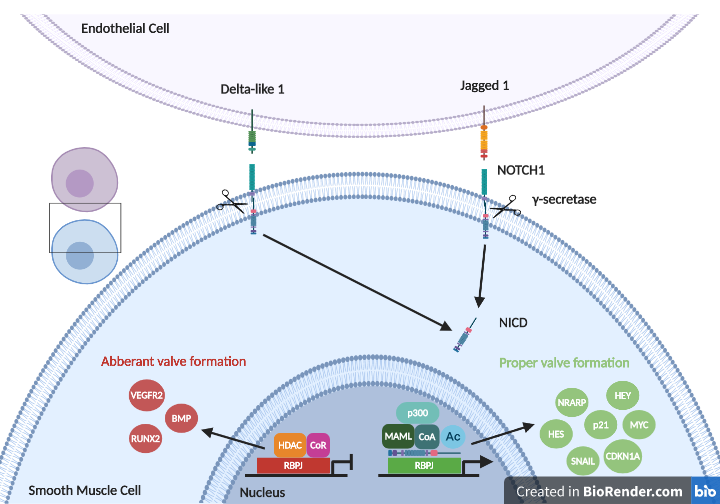 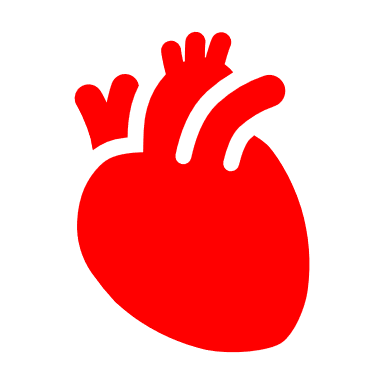 6
NOTCH1 is a conserved transmembrane receptor
2555 AA       -%
EGF and EGF CA
NL
ANK
DUF
NODP
NOD
Human
2531 AA   90.73%
Mouse
2436 AA   67.03%
Zebrafish
2703 AA   49.37%
Fruit Fly
1429 AA  27.67%
C. Elegans
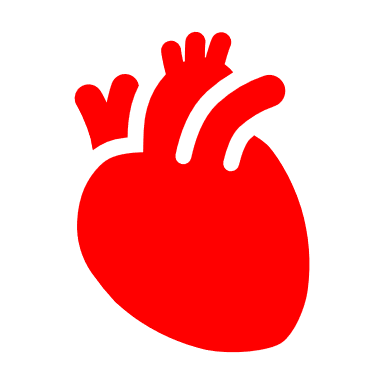 7
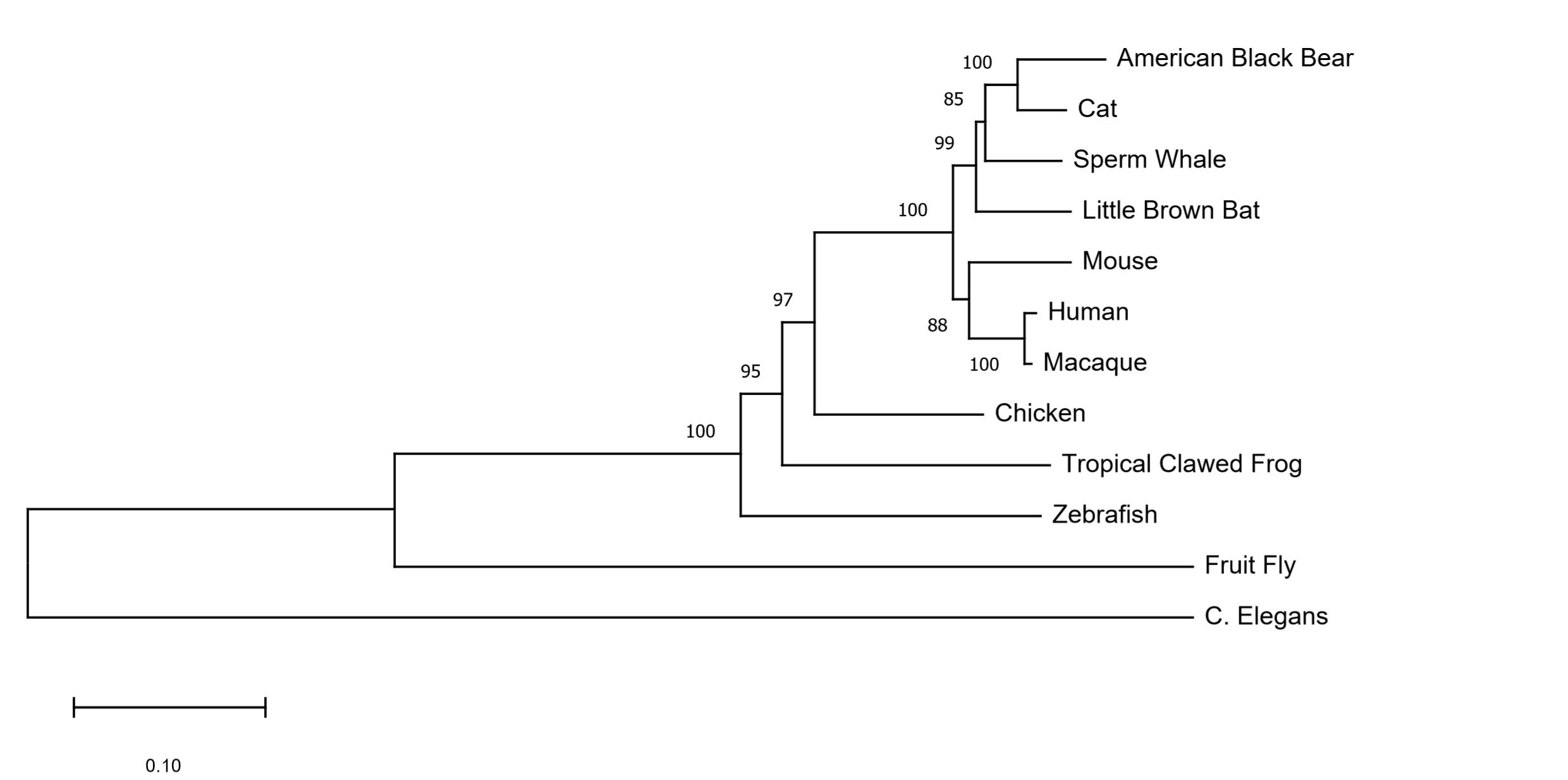 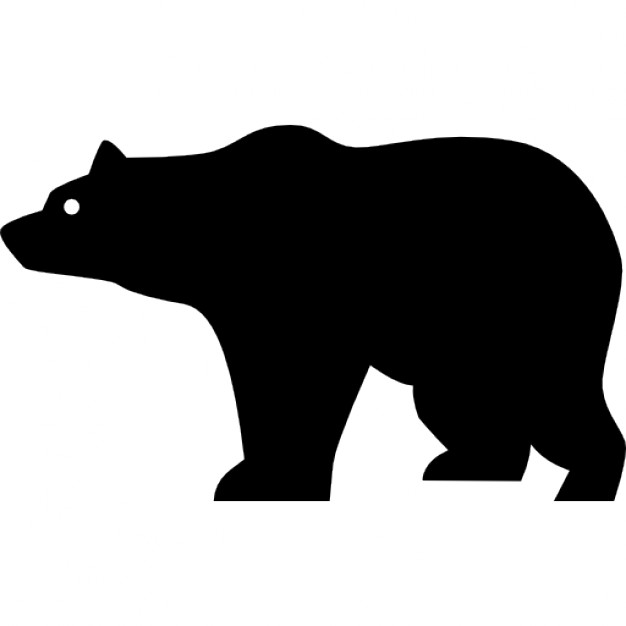 NOTCH1 is well conserved among vertebrates with complex cardiovascular systems
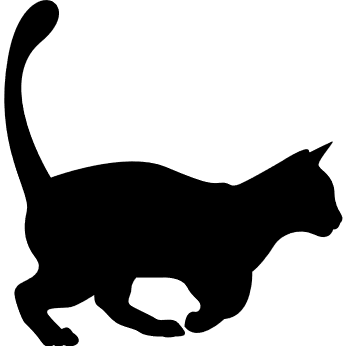 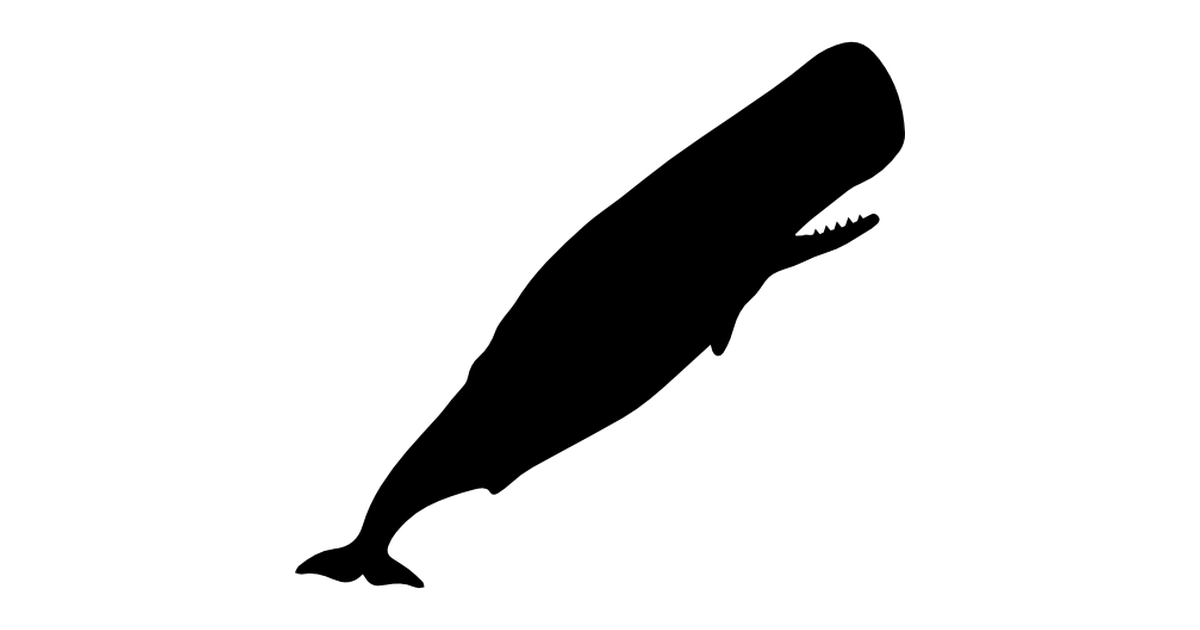 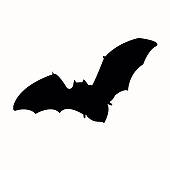 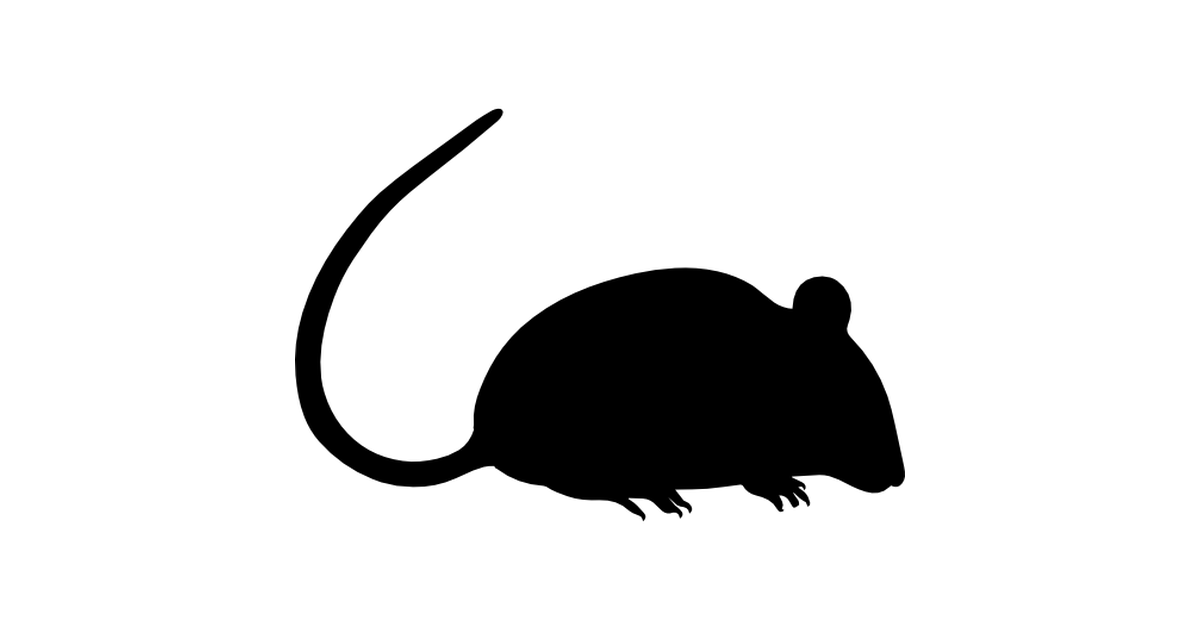 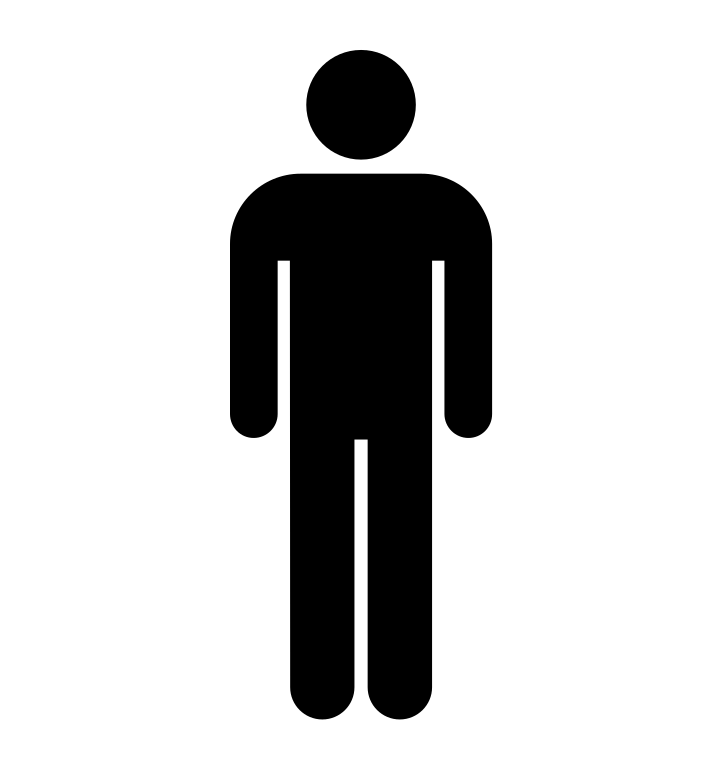 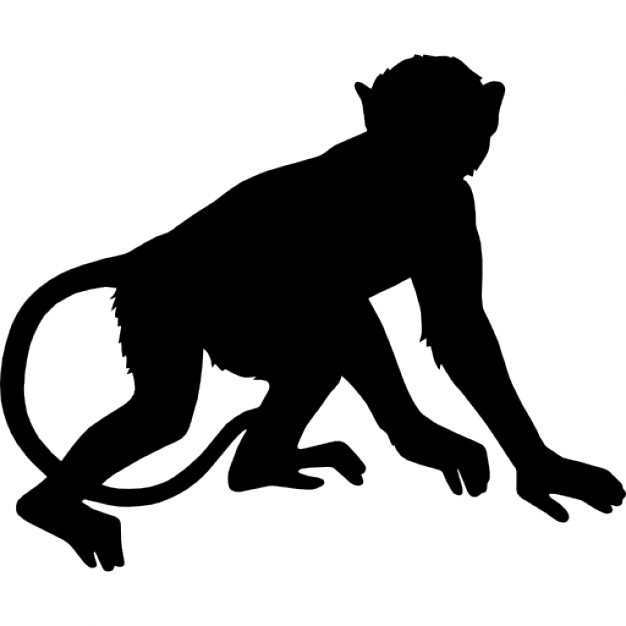 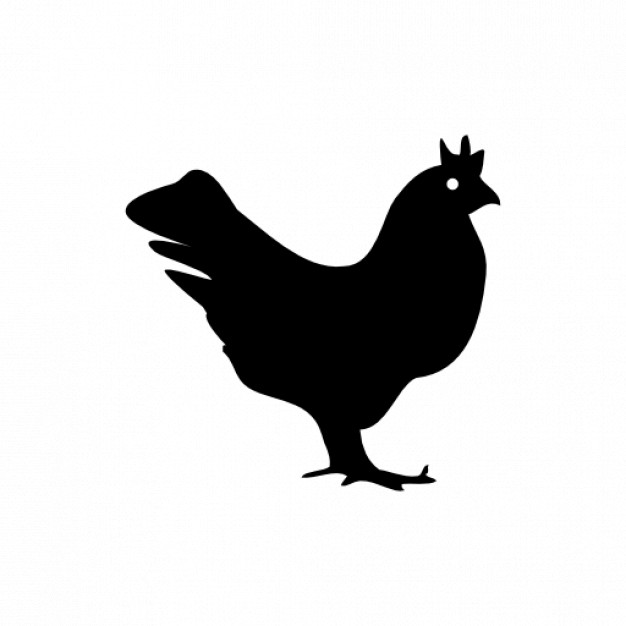 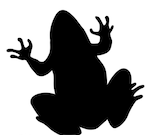 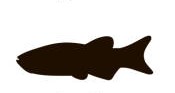 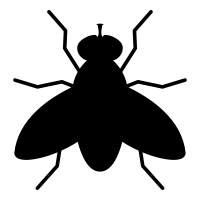 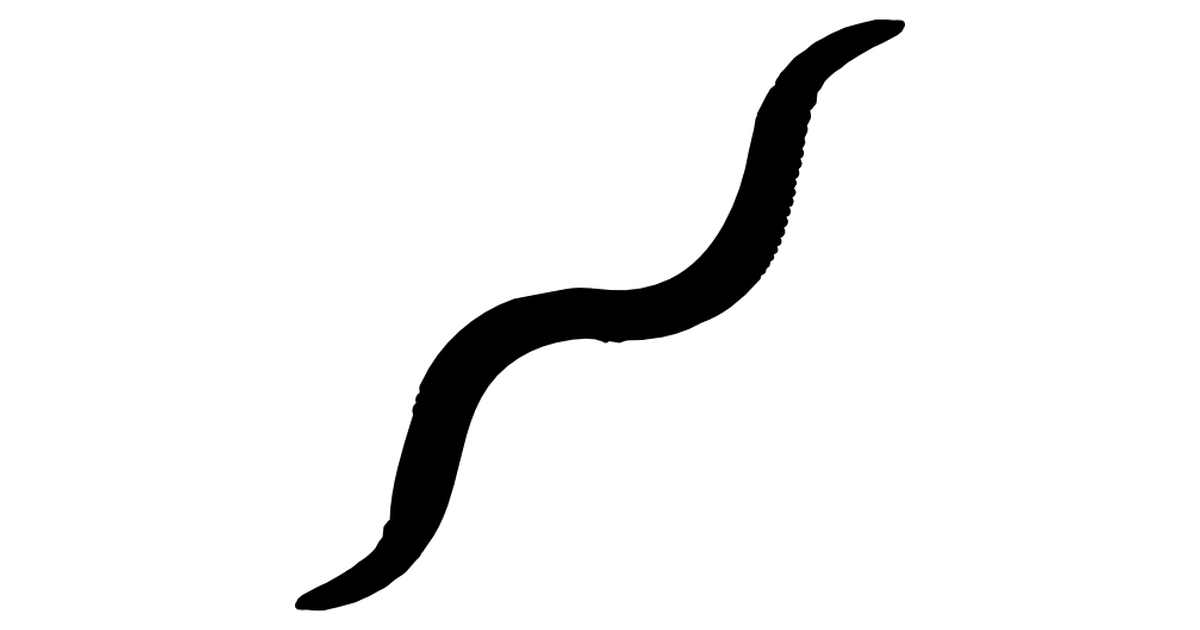 Muscle aligned neighbor-joining method
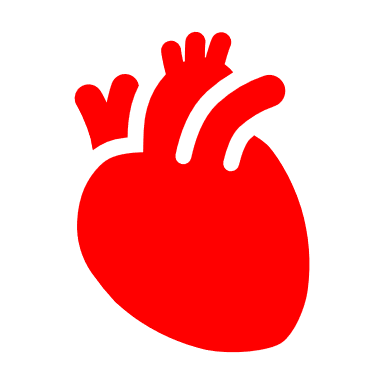 8
Zebrafish can be used to study heart development
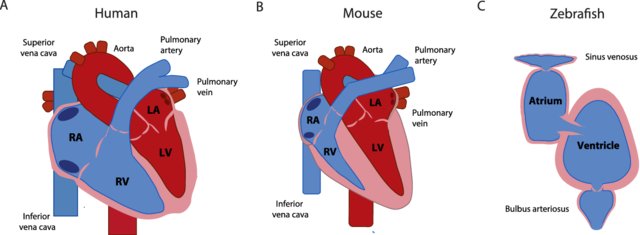 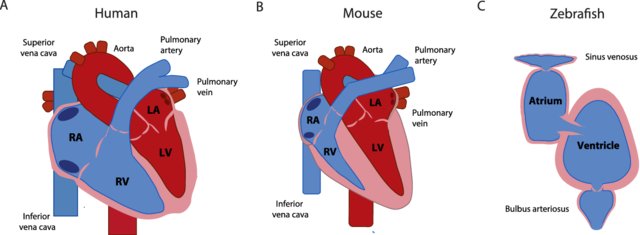 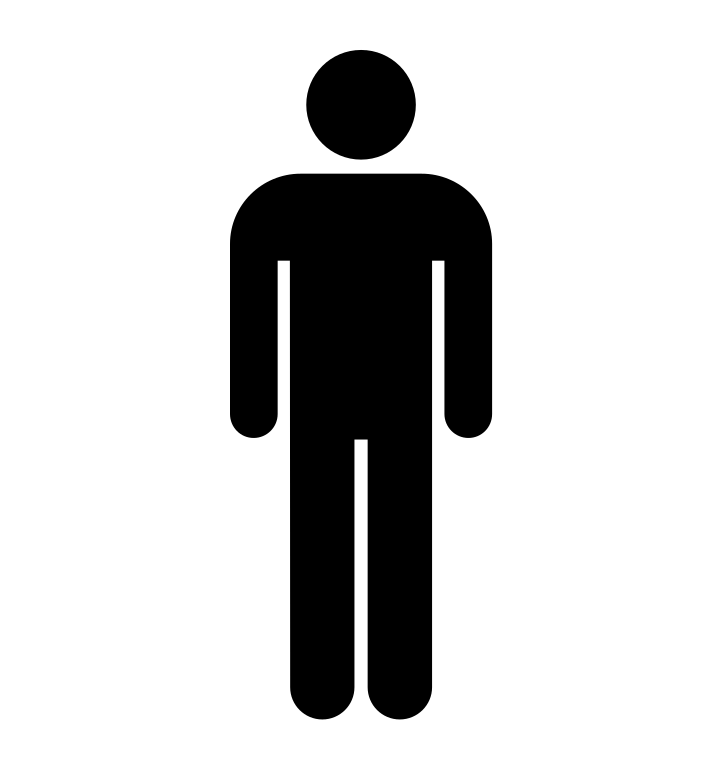 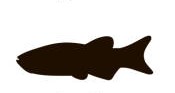 Zebrafish
Human
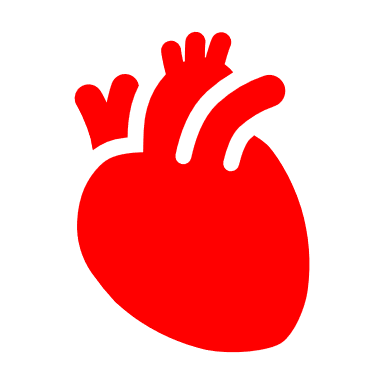 9
7
Zebrafish can be used to study heart development
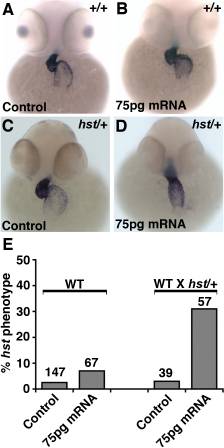 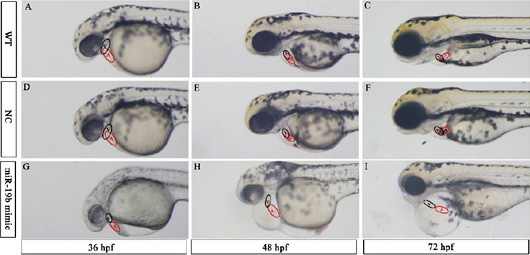 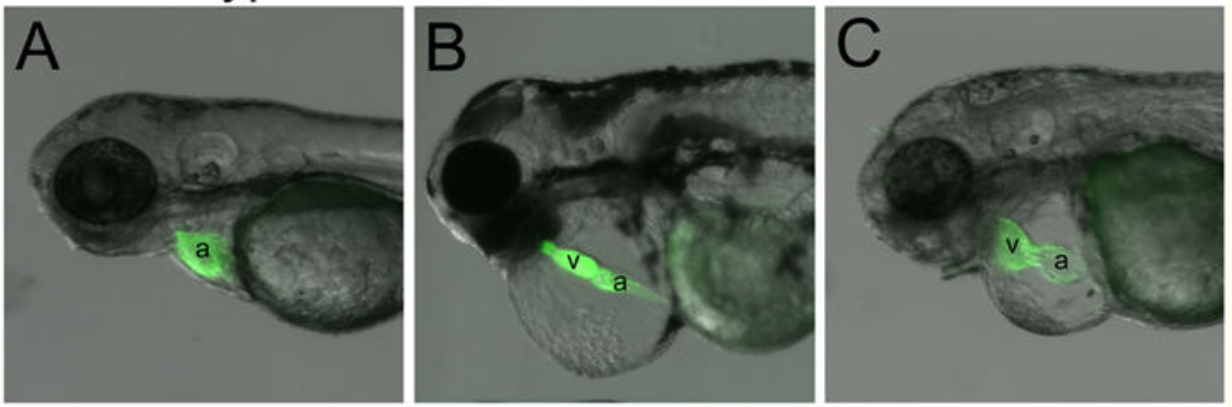 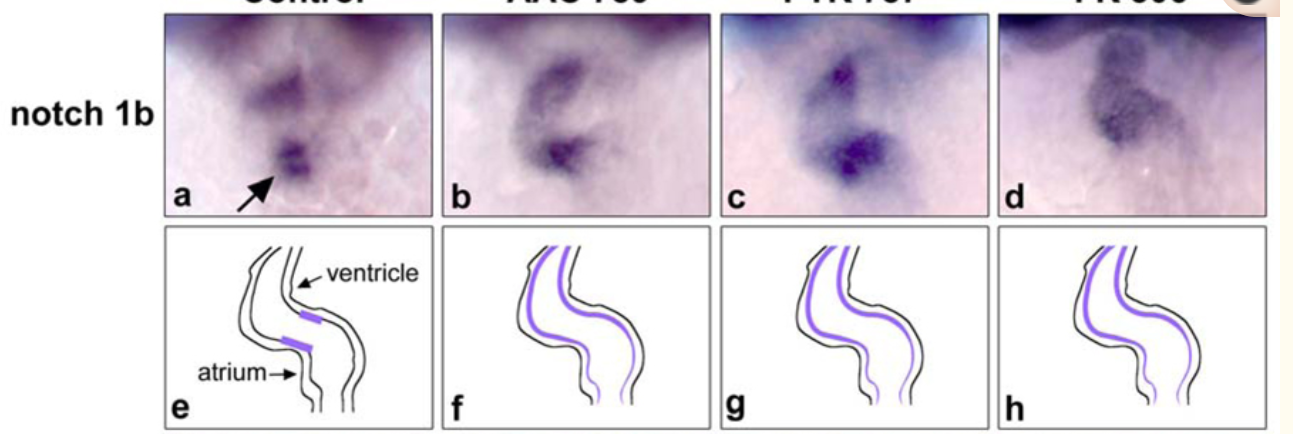 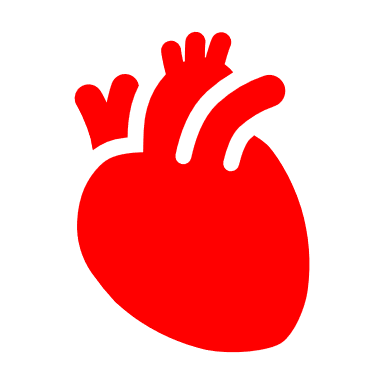 10
What is the gap in knowledge?
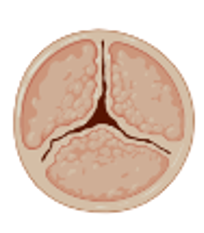 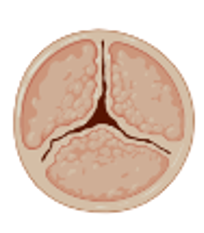 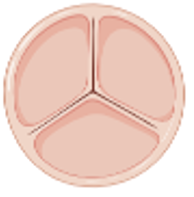 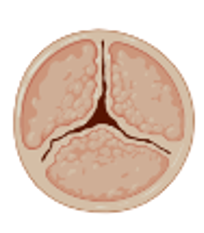 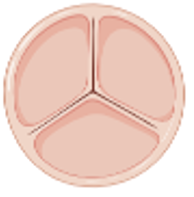 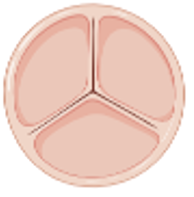 Which EGF-like calcium binding domains are key to aortic valve formation and why?
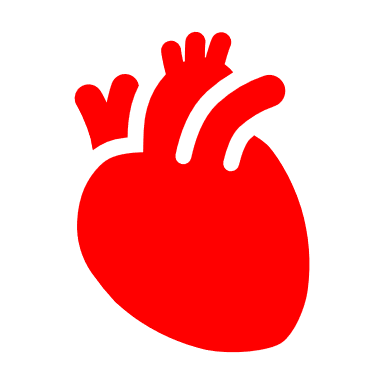 11
What is my primary goal?
Determine how mutations in the EGF-like calcium binding domains lead to aortic valve calcification
AIM 1
AIM 2
AIM 3
Identify and mutate conserved amino acids in EGF-like domains
Identify expression changes in response to EGF-like mutations
Identify protein changes in response to EGF-like mutations
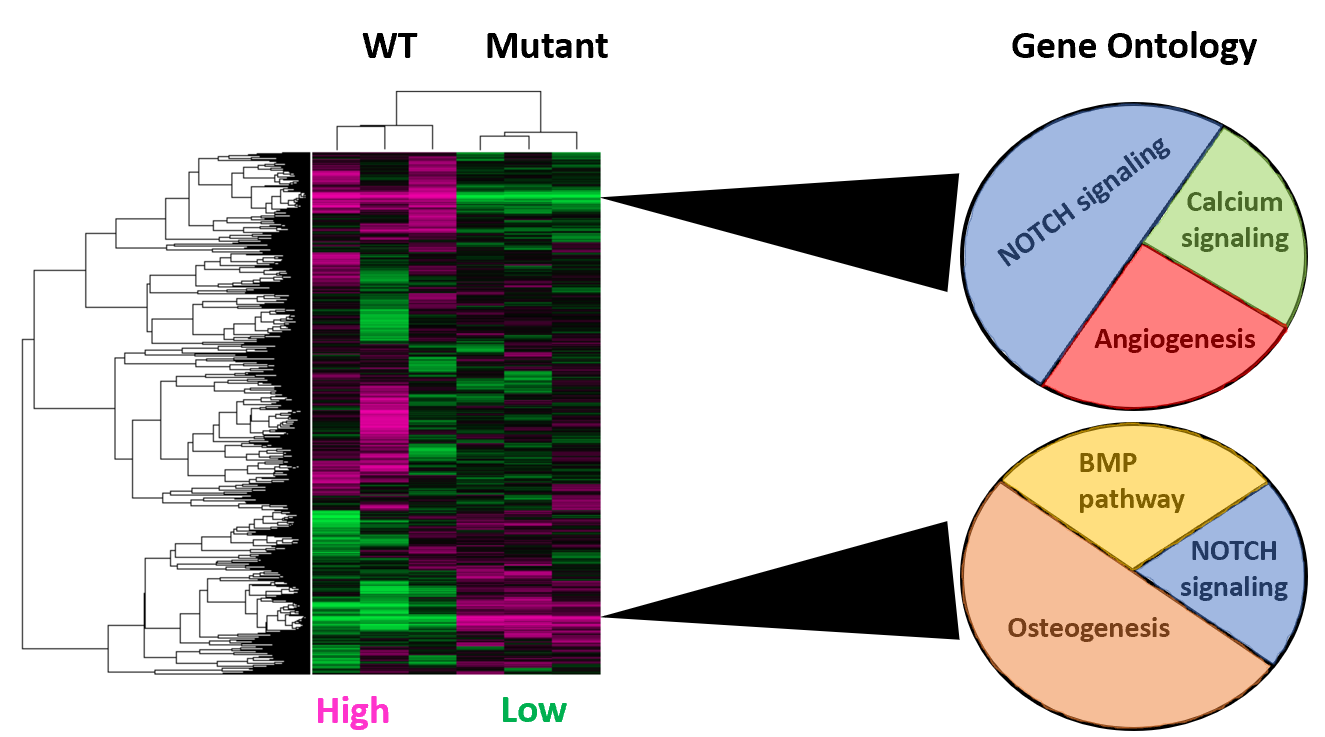 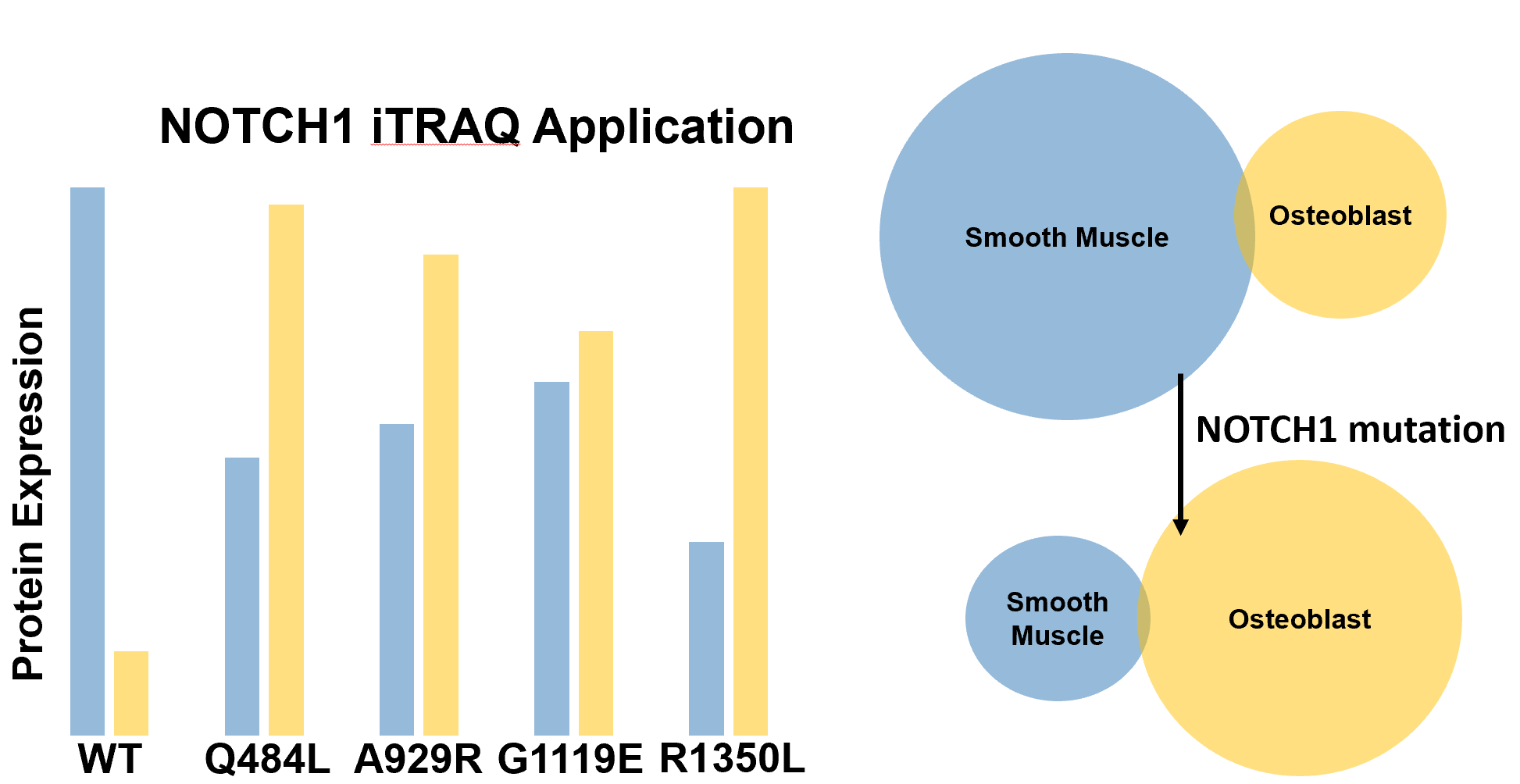 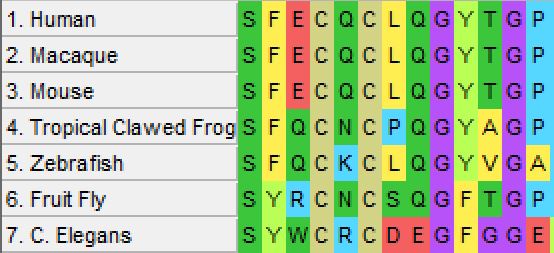 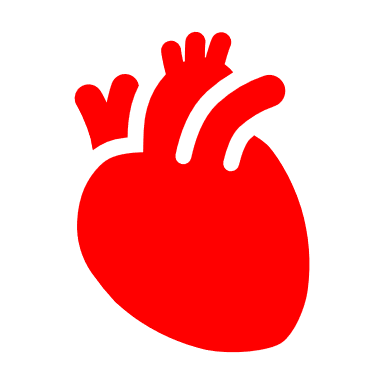 12
Hypothesis 1: NOTCH1 EGF-like calcium binding domains conserved in organisms with complex cardiovascular systems (hearts) are critical for aortic valve development
SCREEN
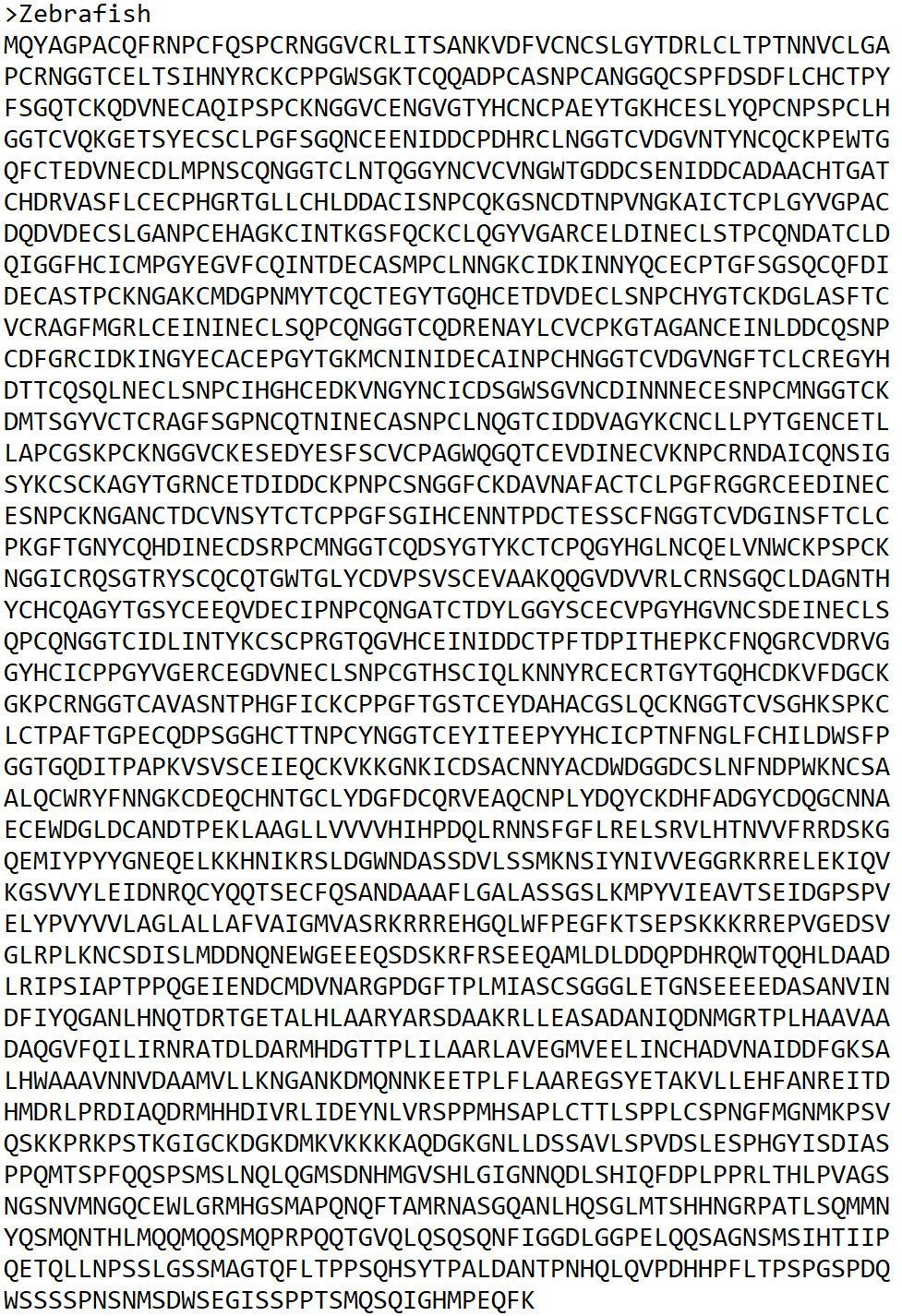 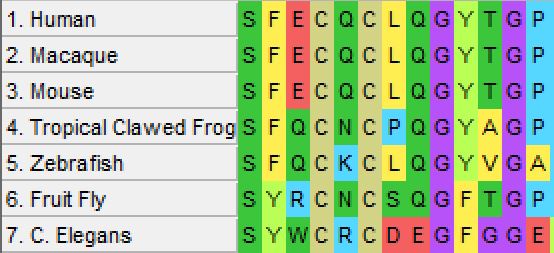 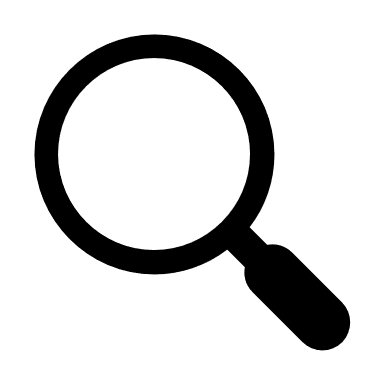 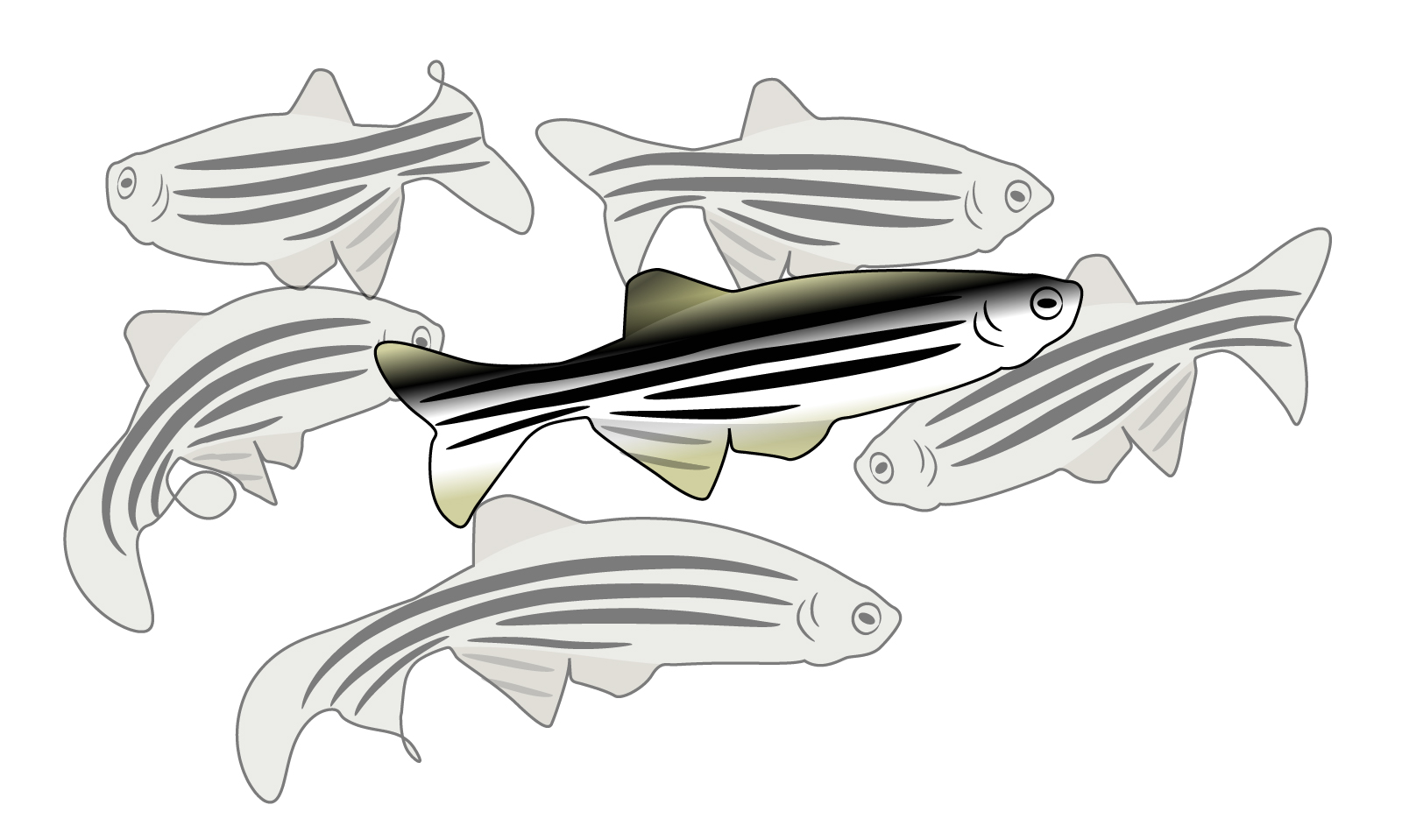 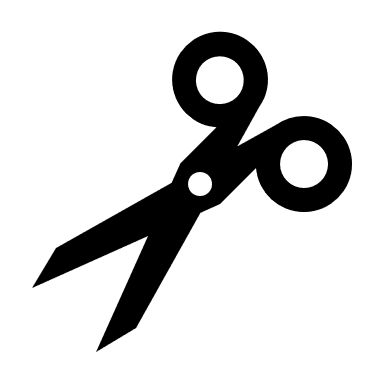 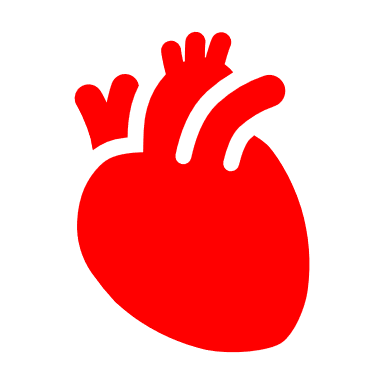 13
AIM 1: Determine which EGF-like calcium binding domains are necessary for aortic valve calcification
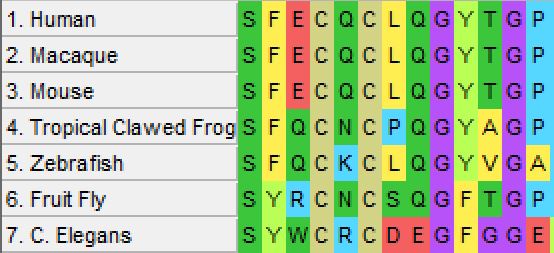 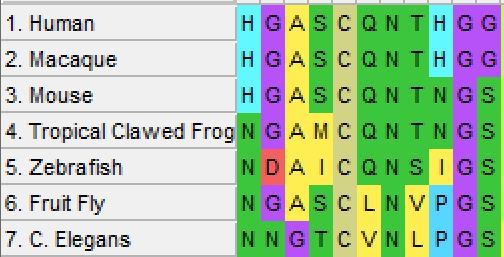 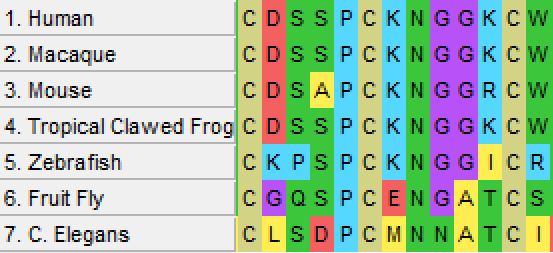 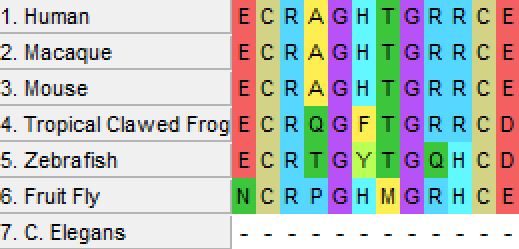 R1350
G1119
A929
Q484
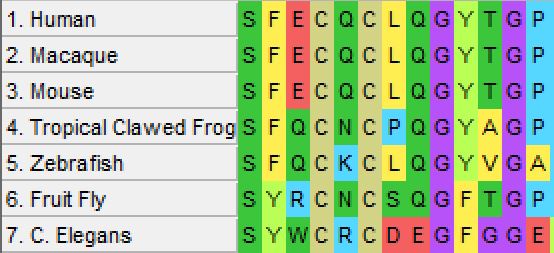 Heart
No heart
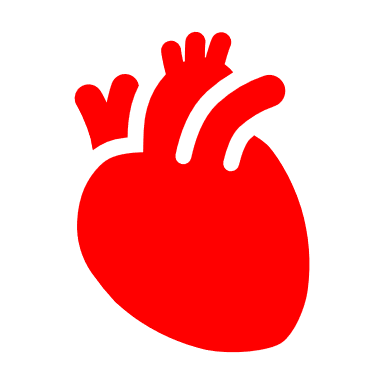 14
AIM 1: Determine which EGF-like calcium binding domains are necessary for aortic valve calcification
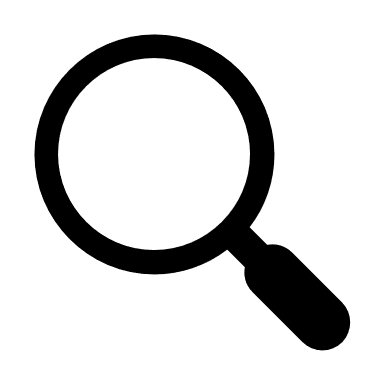 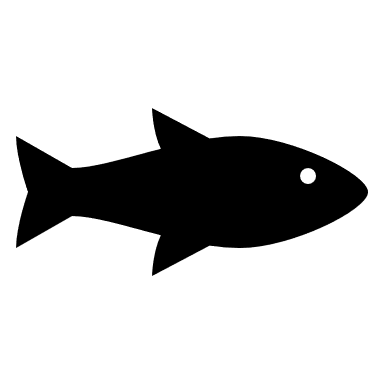 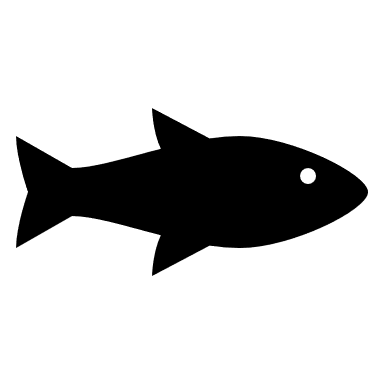 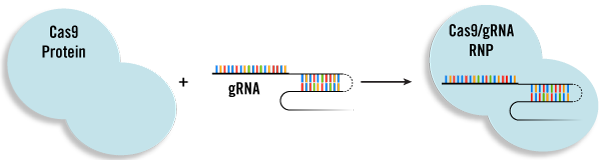 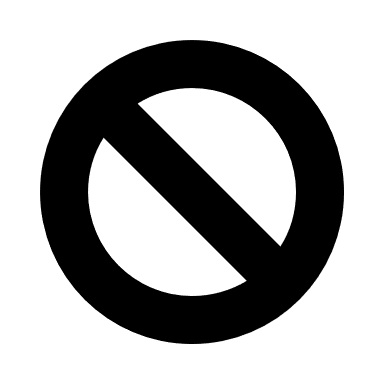 WT
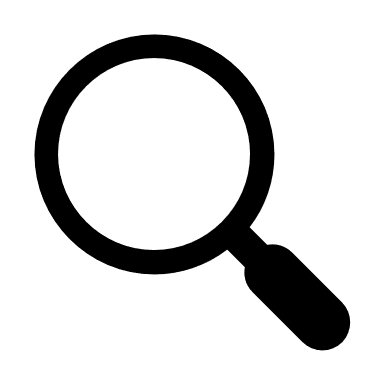 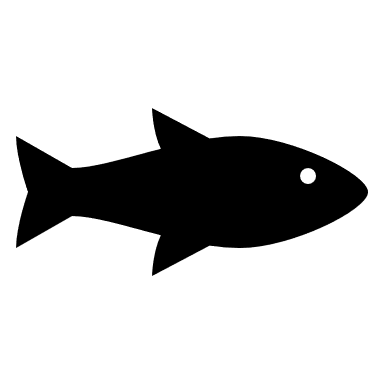 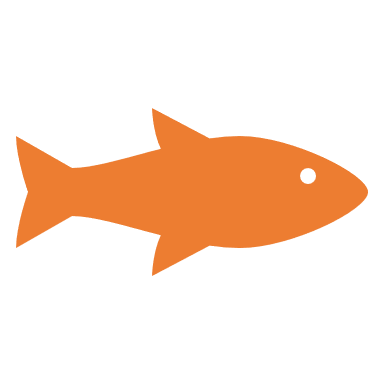 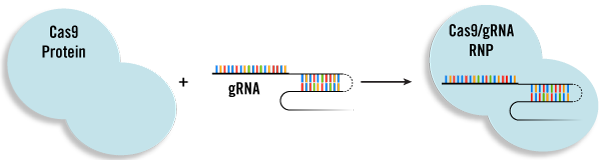 Q484L
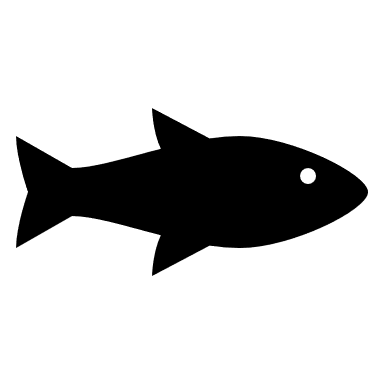 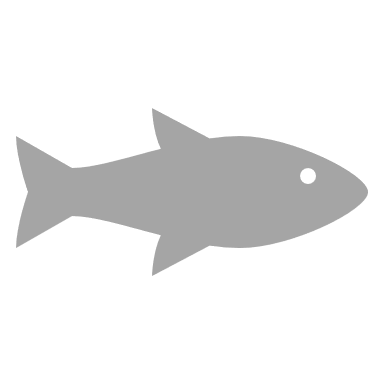 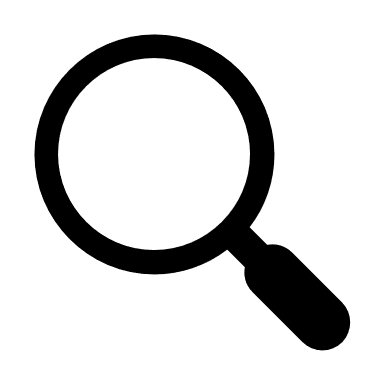 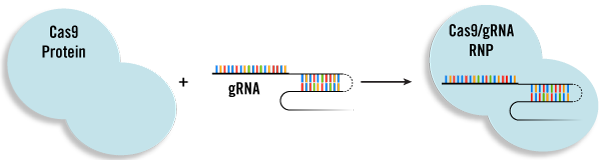 A929R
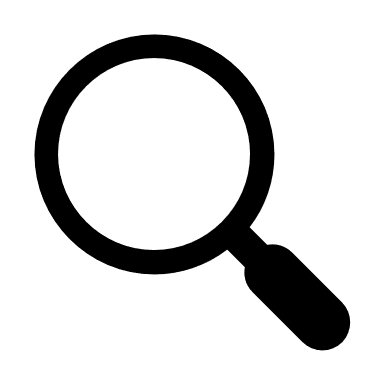 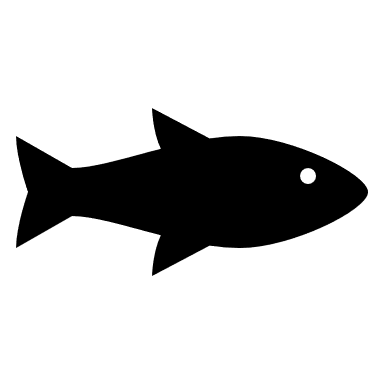 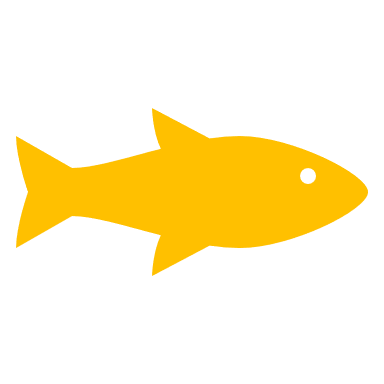 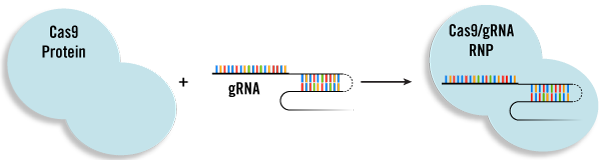 G1119E
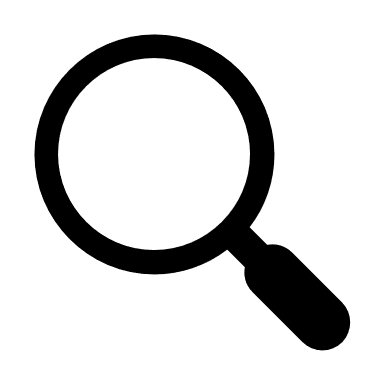 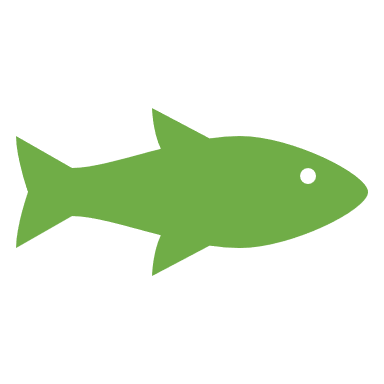 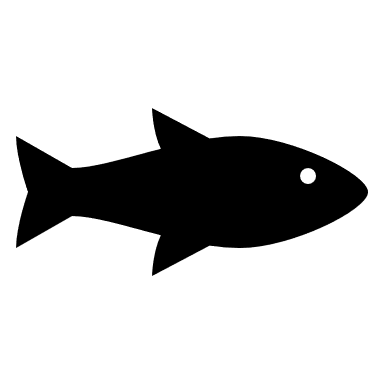 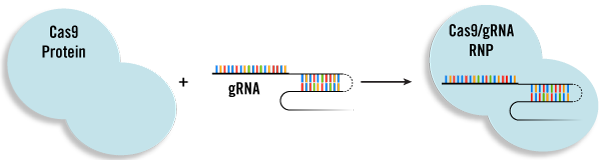 R1350L
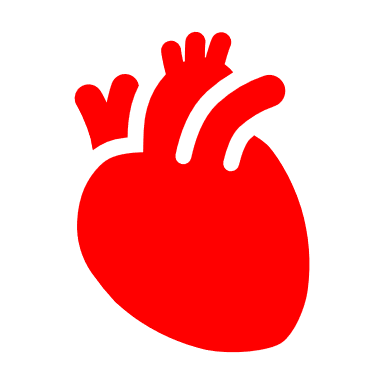 15
Hypothesis 2: Mutation of conserved NOTCH1 EGF-like calcium binding domains leads to a shift from smooth muscle expression to osteoblast expression
GEO
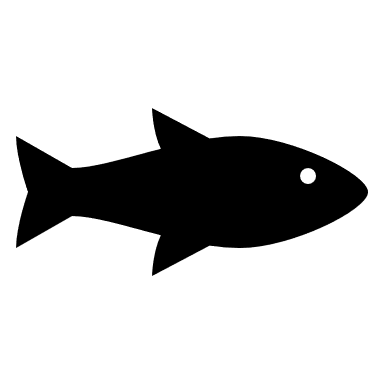 WT
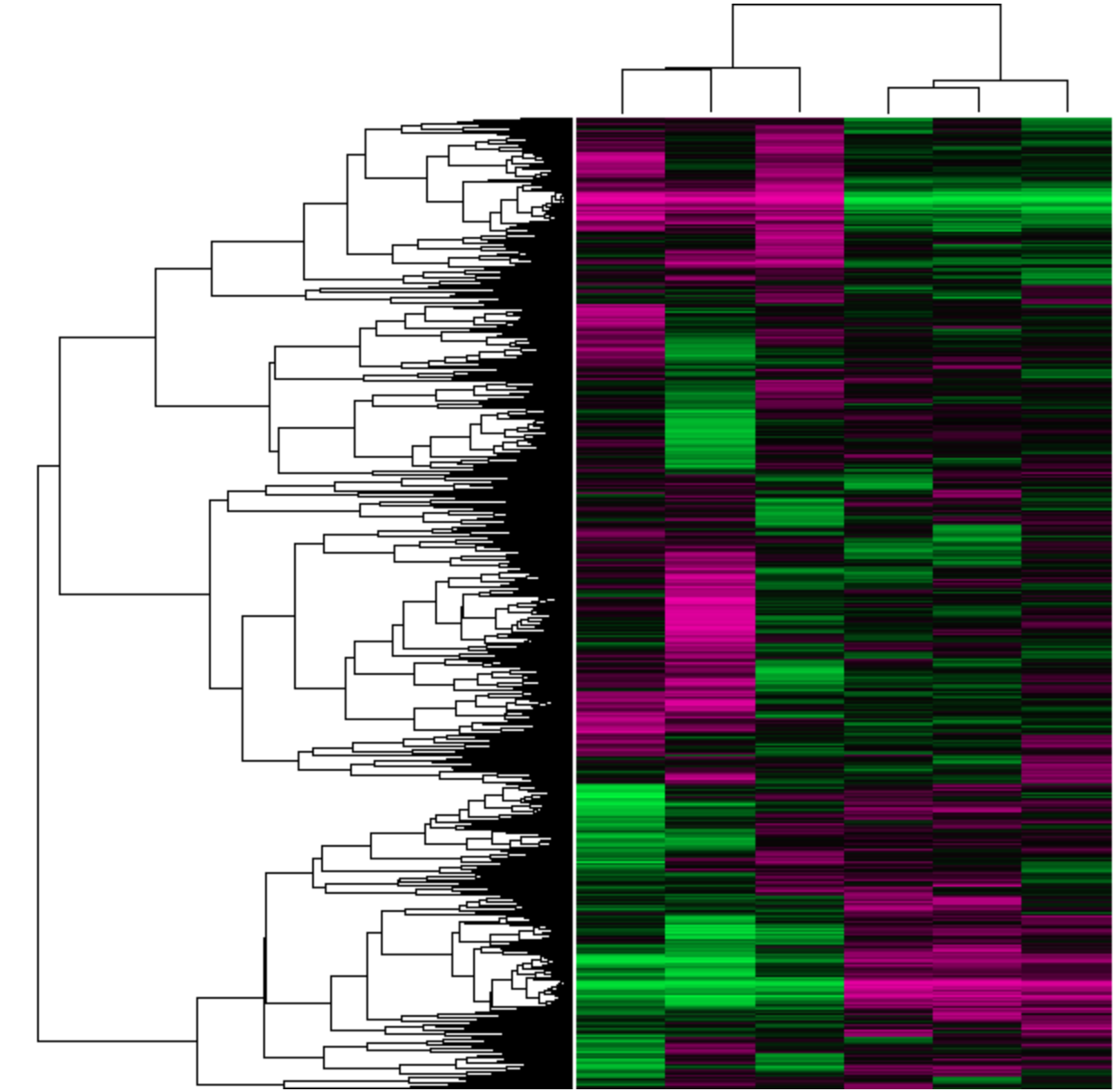 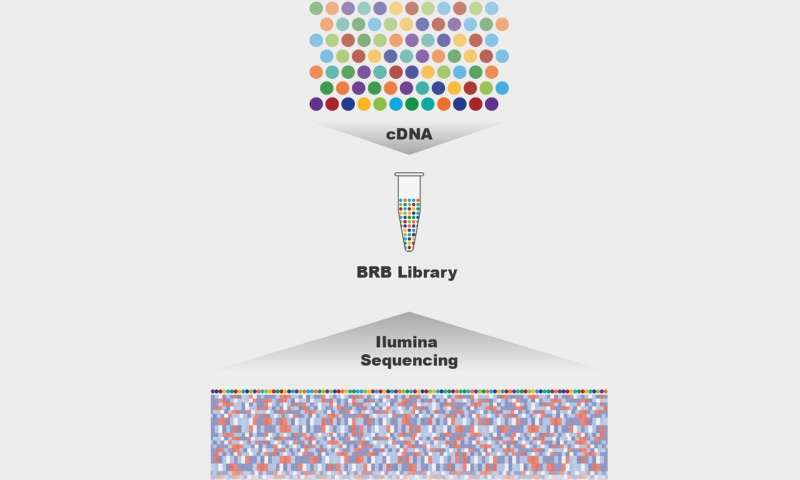 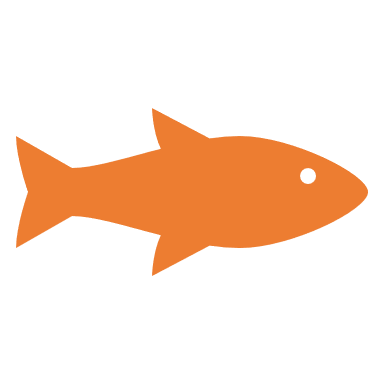 Q484L
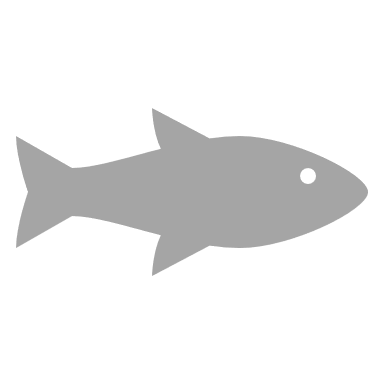 A929R
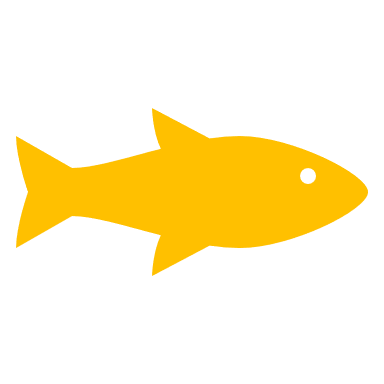 G1119E
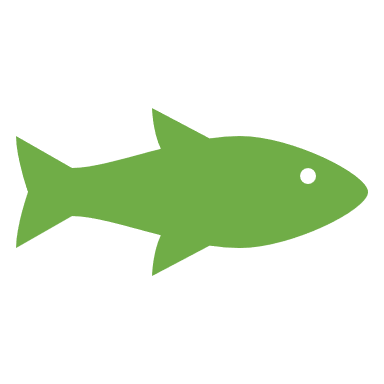 R1350L
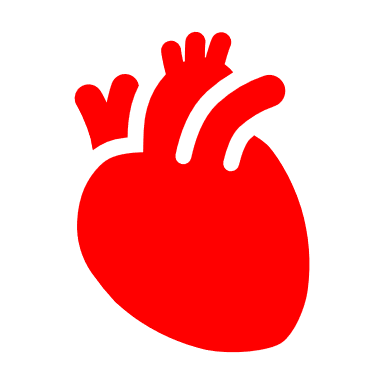 16
AIM 2: Identify which EGF-like calcium binding domain is necessary for proper smooth muscle expression
Gene Ontology
WT
Mutant
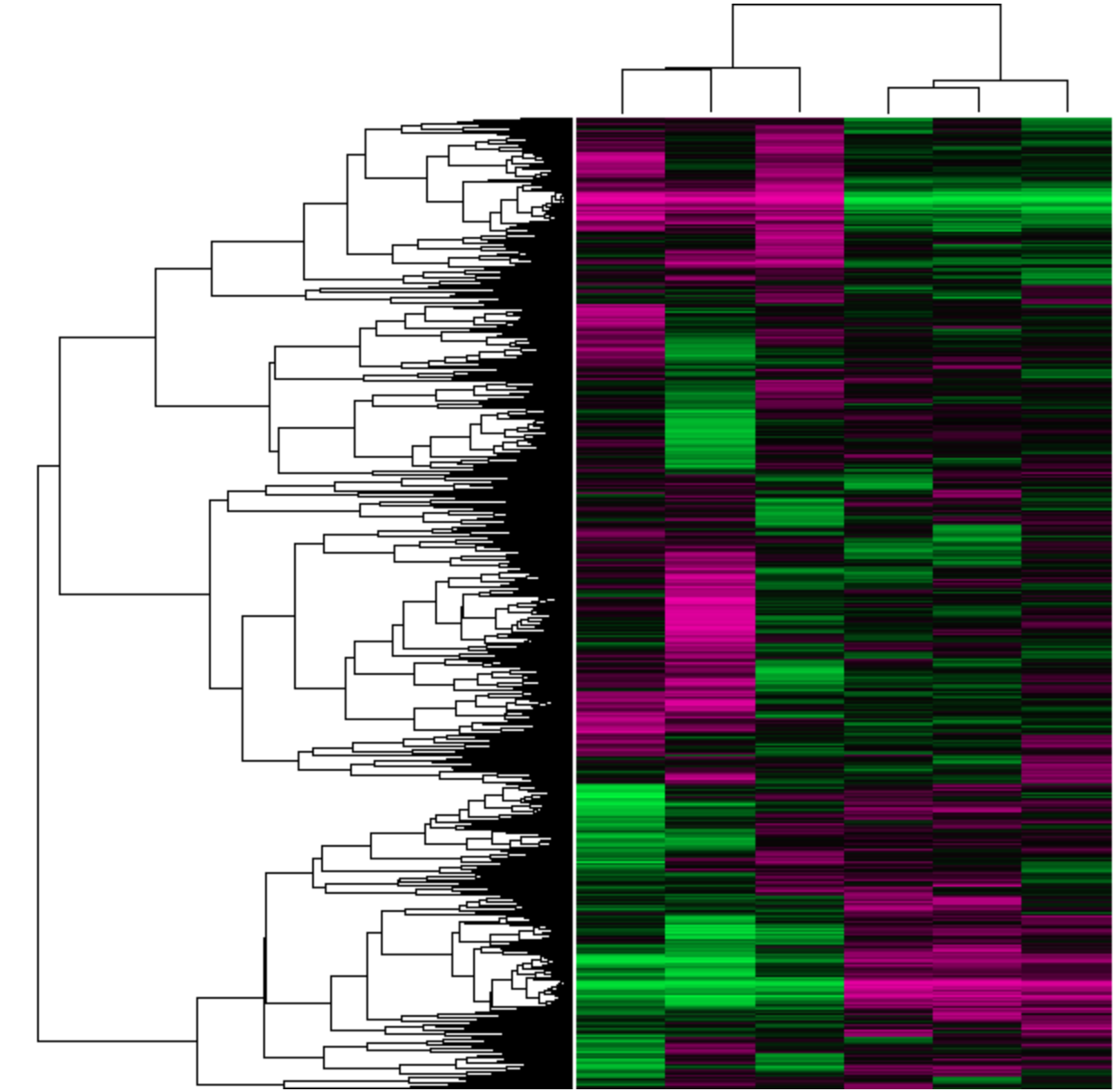 NOTCH signaling
Calcium signaling
Angiogenesis
BMP pathway
NOTCH signaling
Osteogenesis
Low
High
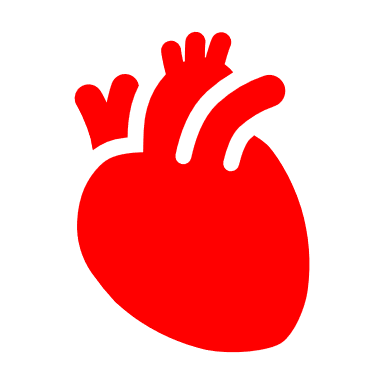 17
AIM 2: Identify which EGF-like calcium binding domain is necessary for proper smooth muscle expression
CDH11
AFAP1L2
ELN
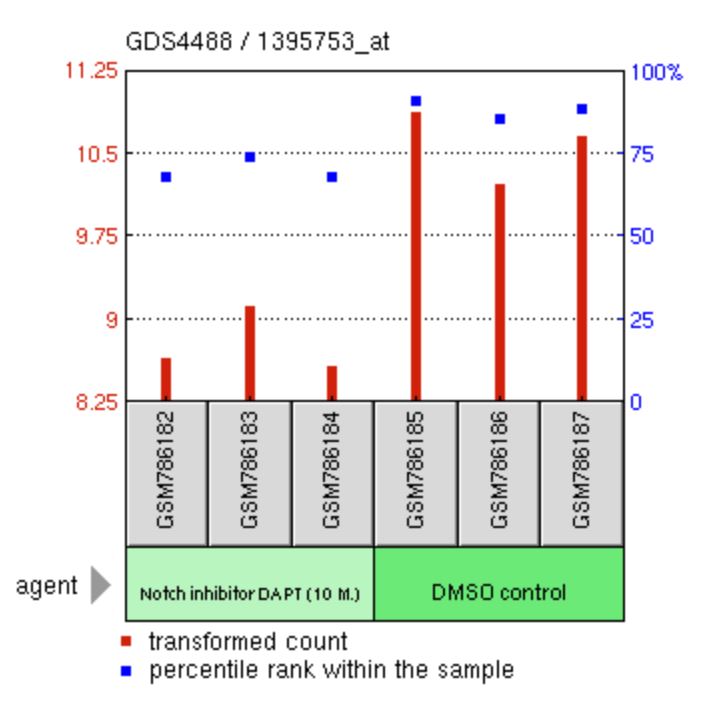 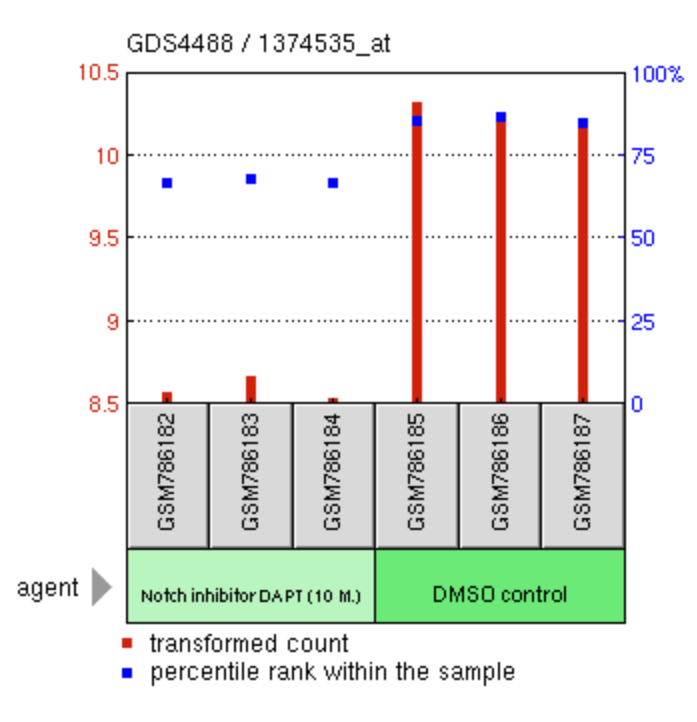 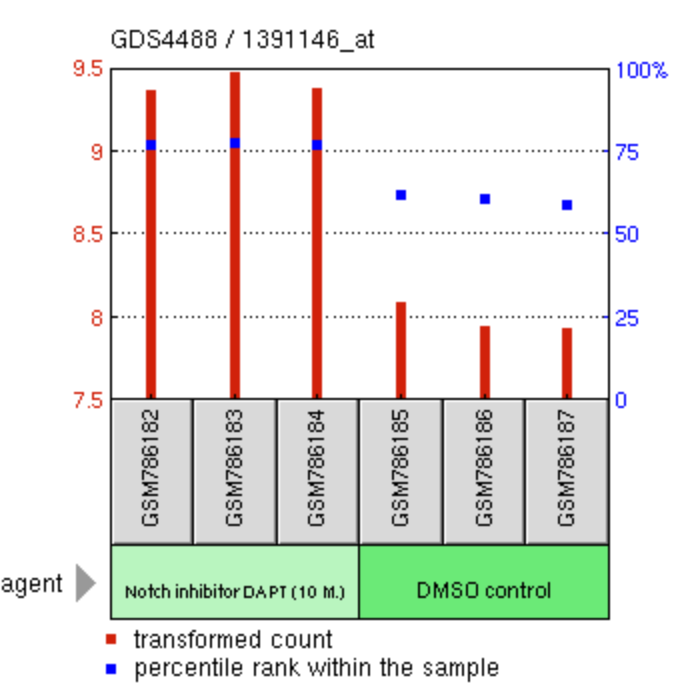 From “Notch1 signaling inhibition effect on aortic valve interstitial cells” (GDS4488)
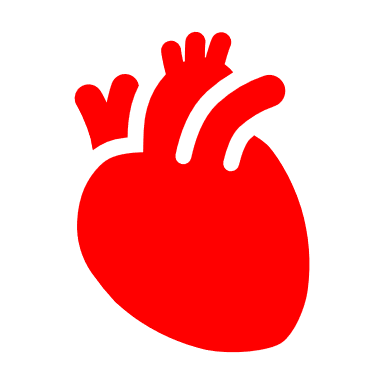 18
Hypothesis 3: Mutation of conserved NOTCH1 EGF-like calcium binding domains leads to a shift from smooth muscle proteins to osteoblast proteins
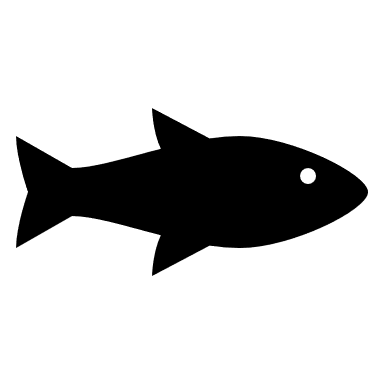 WT
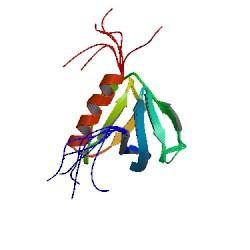 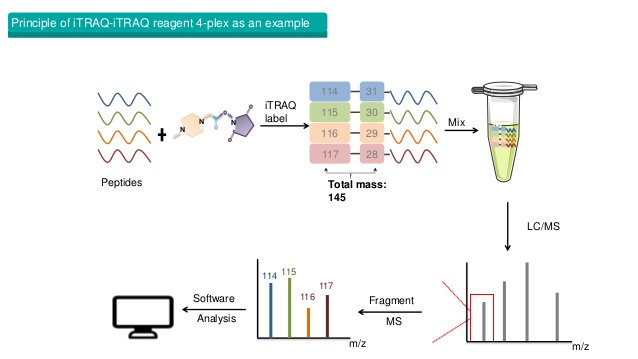 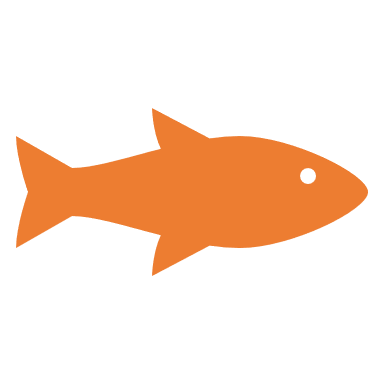 Q484L
AFAP1L2
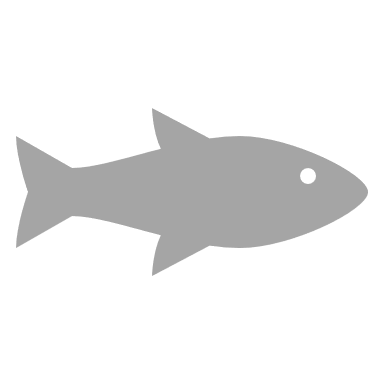 A929R
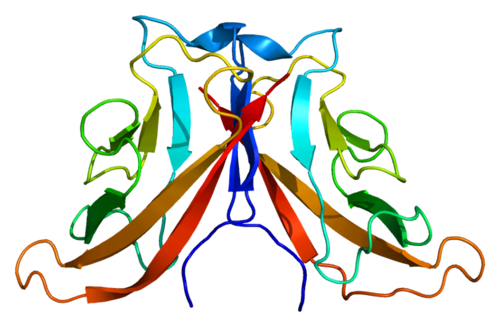 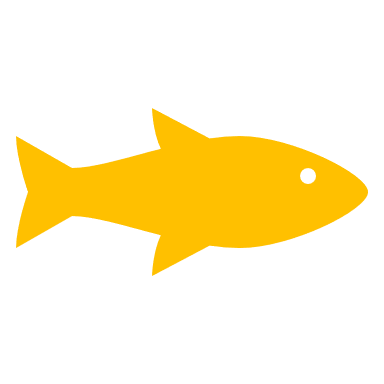 G1119E
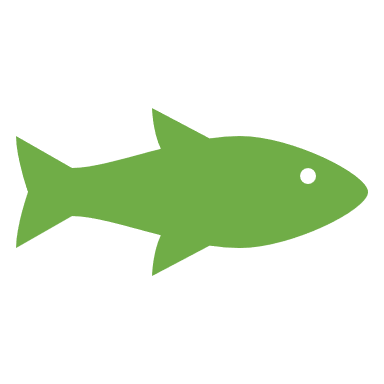 CDH11
R1350L
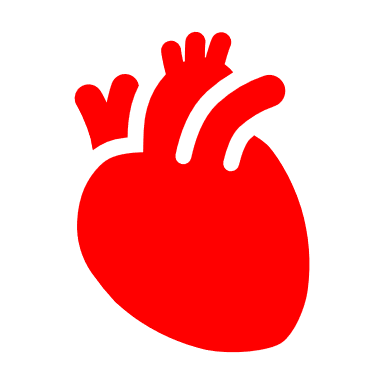 19
AIM 3: Determine which EGF-like calcium binding domain crucial for smooth muscle protein expression
Smooth Muscle
Osteoblast
NOTCH1 mutation
Osteoblast
Protein Expression
Smooth Muscle
R1350L
WT
Q484L
A929R
G1119E
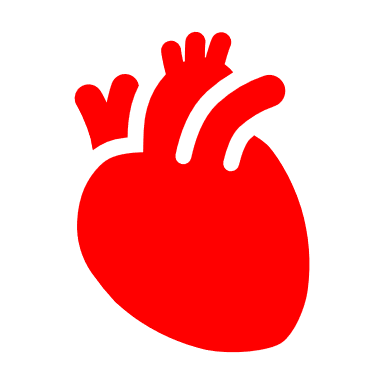 20
Conclusions
Mutations in NOTCH1 cause Aortic Valve Disease (AoVD1)

Loss in NOTCH1 signaling shifts transcription programming from smooth muscle expression to osteoblast expression

EGF-like like calcium binding domains are highly conserved in animals with complex cardiovascular systems

CRISPR, RNA-seq, and iTRAQ can be utilized to isolate which domains are necessary for proper aortic valve development
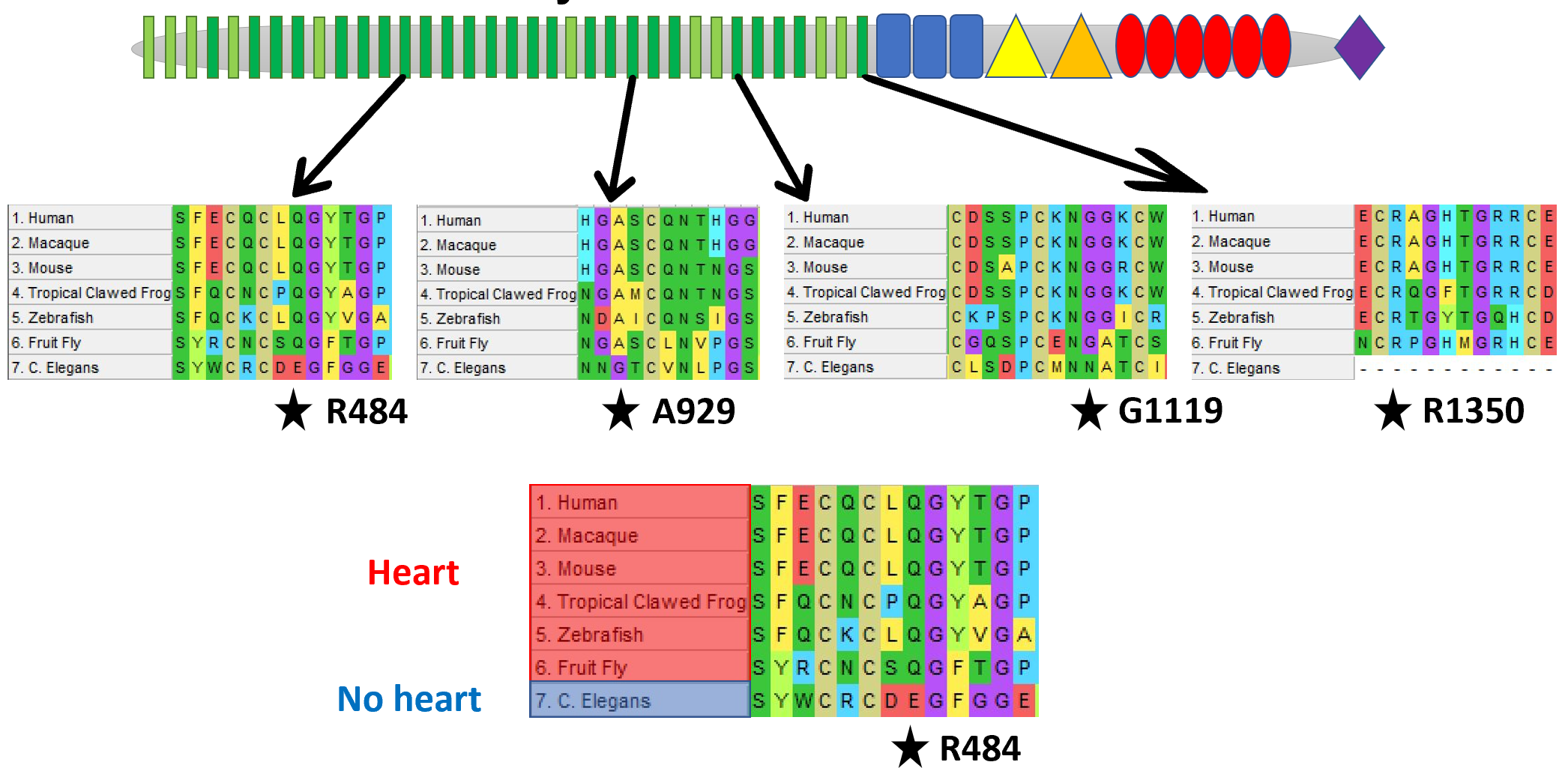 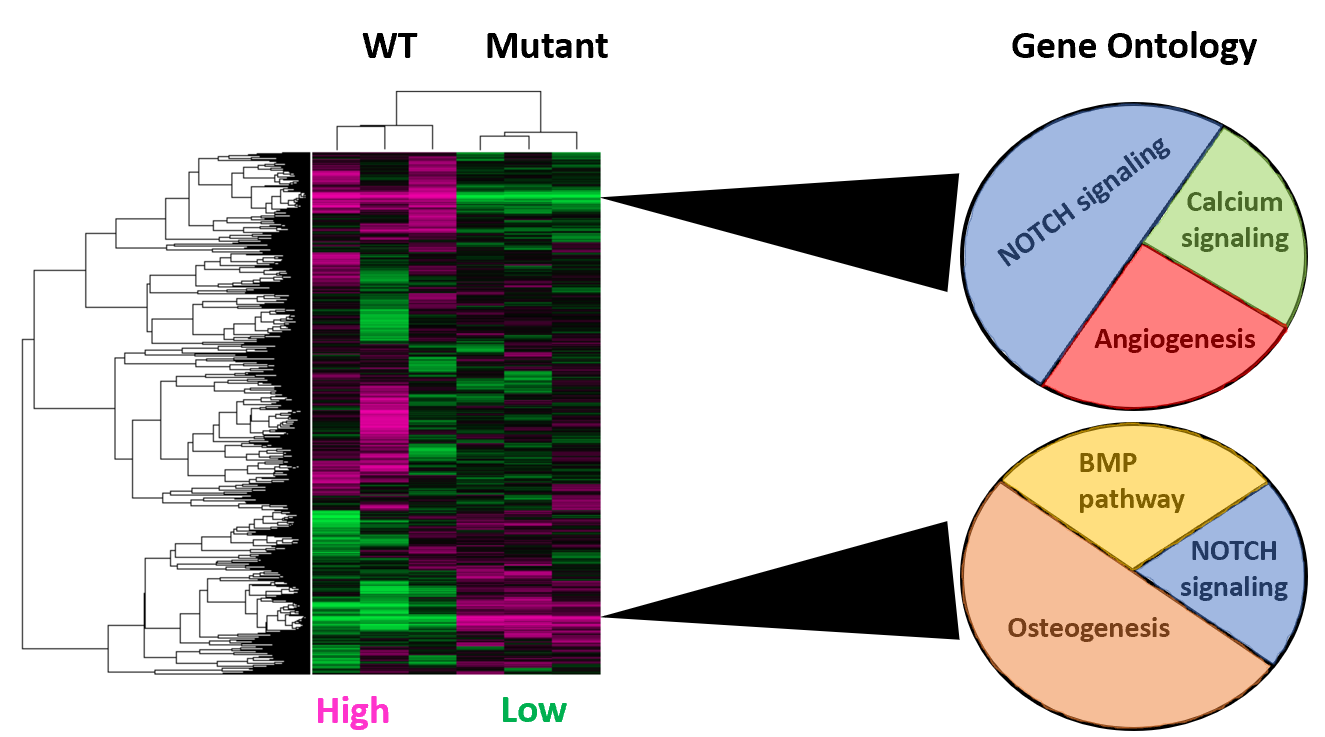 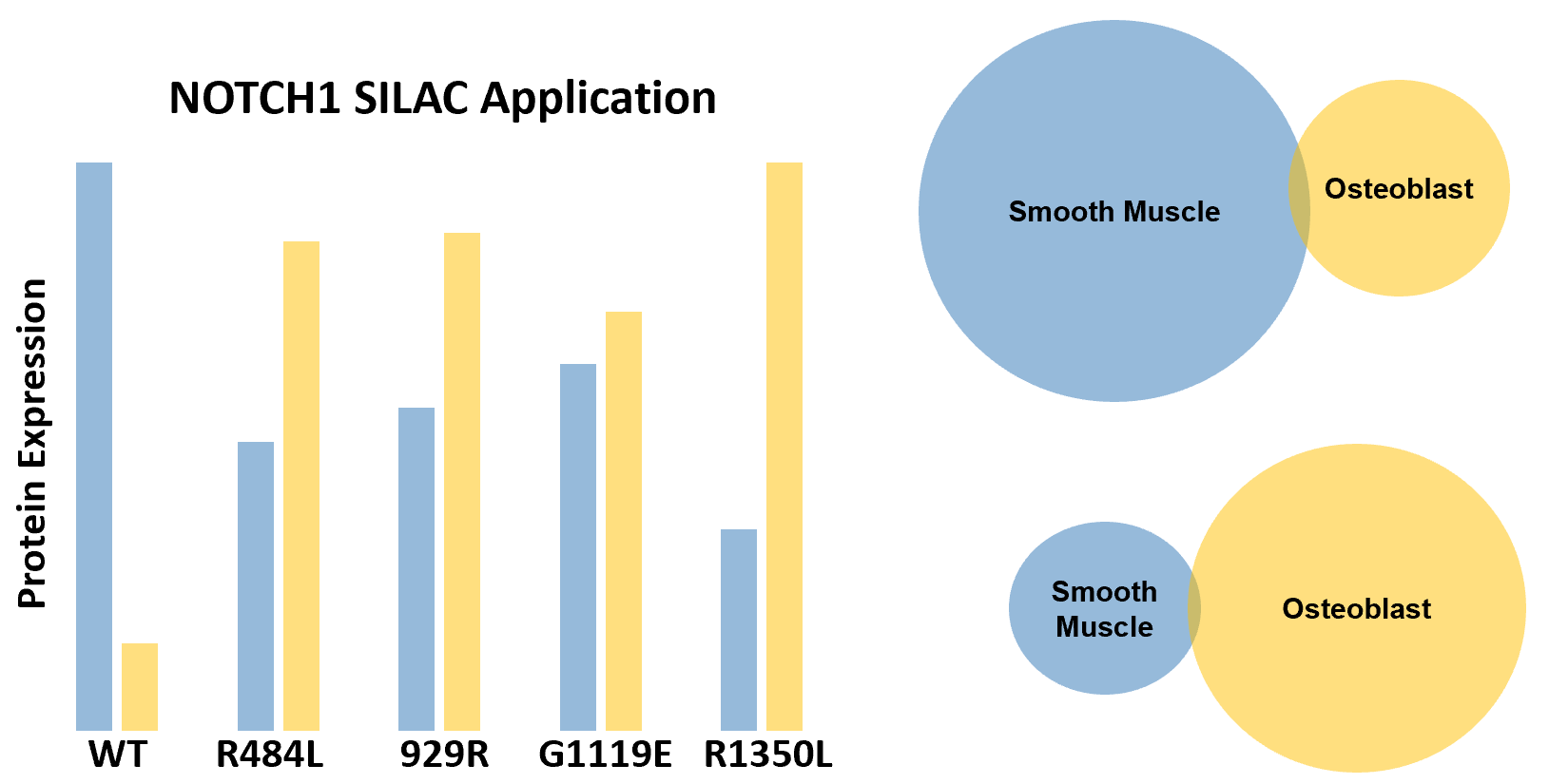 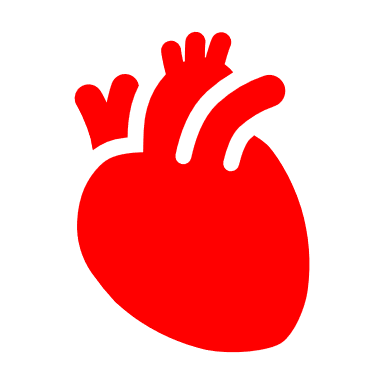 21
Future Goals
PTMs
Interactions
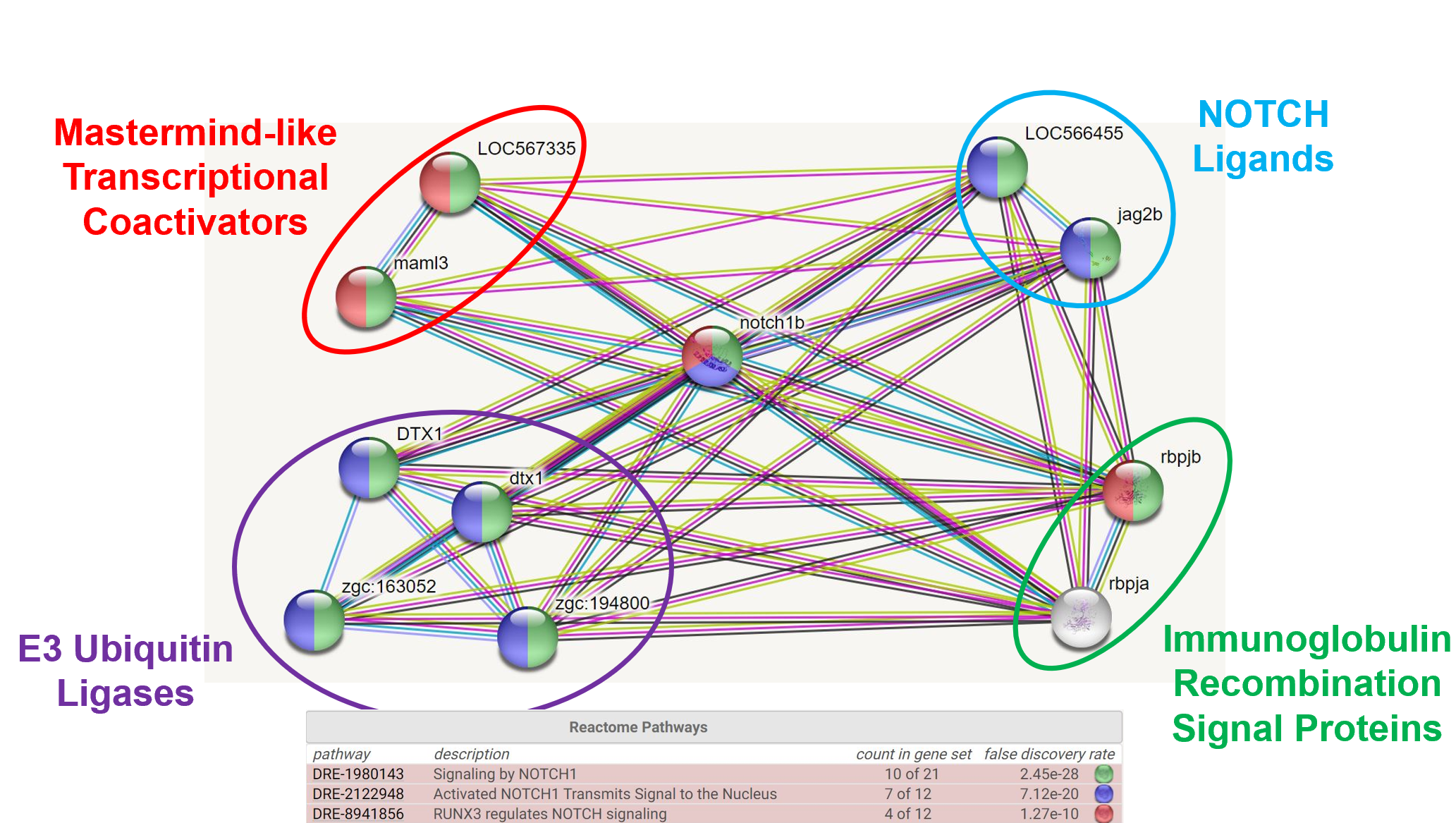 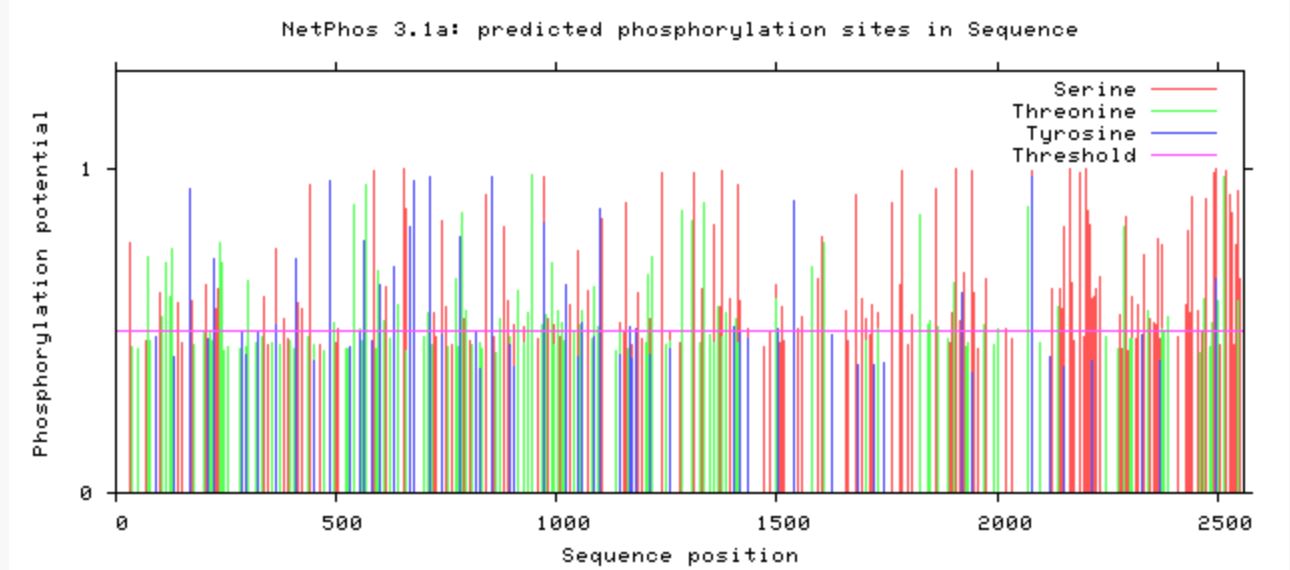 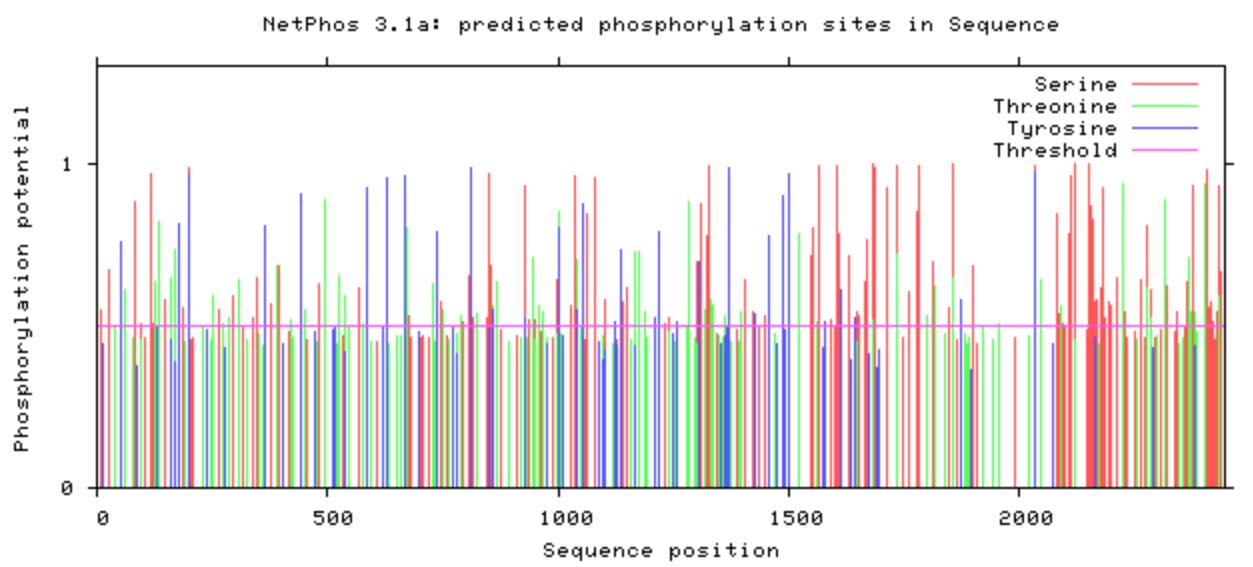 Motifs
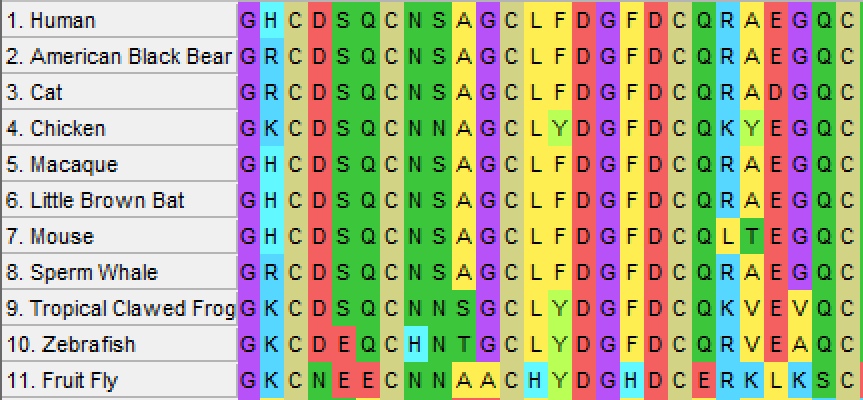 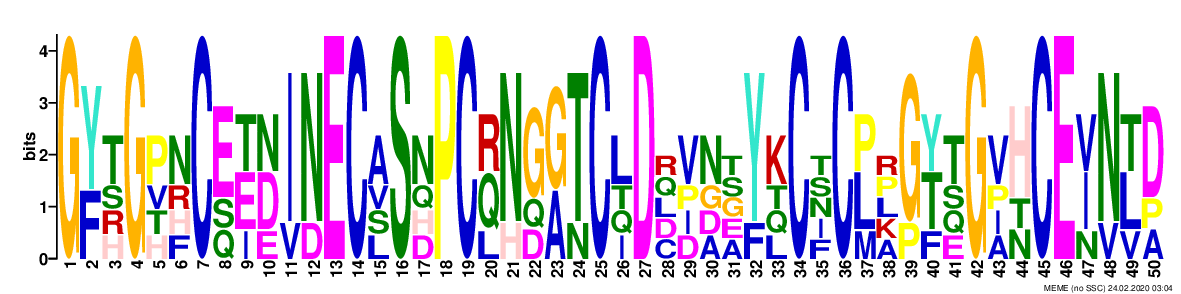 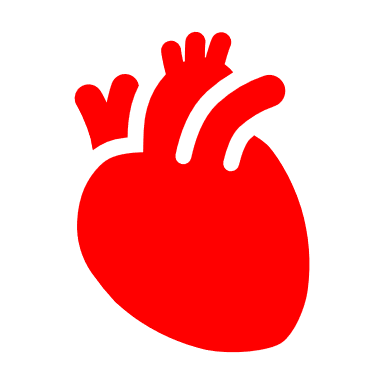 22
Image References:
https://healthblog.uofmhealth.org/Mens-Heart-Disease-Risks-Signs-perfcon
https://genetics.wisc.edu/distinguished-lectures-in-science-daniel-colon-ramos/
https://images.medindia.net/patientinfo/950_400/symptoms-signs-of-bicuspid-aortic-valve.jpg
https://www.balladhealth.org/transcatheter-aortic-valve-replacement-tavr
https://newheartvalve.com/tavr-treatment/about-the-tavr-procedure/
https://www.google.com/search?q=jesse+bertogliat&rlz=1C1EJFC_enUS811US811&source=lnms&tbm=isch&sa=X&ved=2ahUKEwj09c-5j__oAhVTHc0KHQTPB8gQ_AUoAXoECAsQAw&biw=1368&bih=753&dpr=2#imgrc=d1hVSokdboLEjM
https://www.google.com/search?q=julian+bertogliat&rlz=1C1EJFC_enUS811US811&source=lnms&tbm=isch&sa=X&ved=2ahUKEwjOtYDnj__oAhVTQ80KHaSzA3EQ_AUoAnoECAsQBA&biw=1368&bih=753#imgrc=s-xac8mMZX5EbM
http://www.mun.ca/biology/desmid/brian/BIOL2060/BIOL2060-14/CB14old.html
Cohen ED(1), Tian Y, Morrisey EE. Wnt signaling: an essential regulator of cardiovascular differentiation, morphogenesis and progenitor self-renewal. Development. 2008 Mar;135(5):789-98. doi: 10.1242/dev.016865.
Hao X, Tian J, Yin L, et al. (2017). MRI detects protective effects of DAPT treatment with modulation of microglia/macrophages at subacute and chronic stages following cerebral ischemia. Molecular Medicine Reports. 16. 10.3892/mmr.2017.7200. 
https://image.freepik.com/freie-ikonen/bar-seitenansicht-silhouette_318-42619.jpg
https://image.flaticon.com/icons/svg/47/47197.svg
http://imageog.flaticon.com/icons/png/512/47/47096.png?size=1200x630f&pad=10,10,10,10&ext=png&bg=FFFFFFFF
https://photos.gograph.com/thumbs/CSP/CSP418/bat-silhouette-stock-illustration_k19082699.jpg
http://imageog.flaticon.com/icons/png/512/47/47240.png?size=1200x630f&pad=10,10,10,10&ext=png&bg=FFFFFFFF
https://upload.wikimedia.org/wikipedia/commons/thumb/d/d8/Person_icon_BLACK-01.svg/721px-Person_icon_BLACK-01.svg.png
https://image.freepik.com/free-icon/monkey_318-62892.png
https://image.freepik.com/free-icon/chicken-symbol_318-10389.jpg
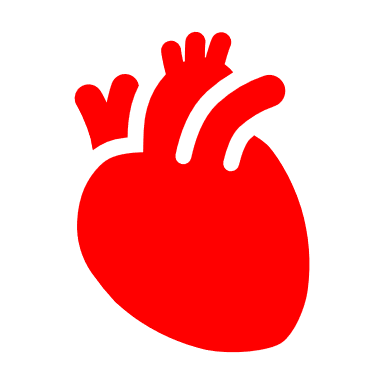 23
Image References:
19. https://image.shutterstock.com/image-photo/image-450w-59417659.jpg
20. https://media.istockphoto.com/vectors/vector-set-of-black-aquarium-fish-silhouettes-with-text-vector-id1145856310?k=6&m=1145856310&s=612x612&w=0&h=gOnb4kwuztGEmfrxQpe4RoNNW3OkwoTyLOnIHelnWYE=
21. https://d30y9cdsu7xlg0.cloudfront.net/png/40840-200.png
22. https://imageog.flaticon.com/icons/png/512/47/47217.png?size=1200x630f&pad=10,10,10,10&ext=png&bg=FFFFFFFF
23. van Opbergen C, van der Voorn S, et al. Cardiac Ca2+ signalling in zebrafish: Translation of findings to man. Prog Biophys Mol Biol. 2018 Oct;138:45-58. doi: 10.1016/j.pbiomolbio.2018.05.002
24. Li M, Hu X, et al. Overexpression of miR-19b Impairs Cardiac Development in Zebrafish by Targeting ctnnb1. Cell Physiol Biochem 2014;33:1988-2002; https://doi.org/10.1159/000362975
25. Lee YM, Cope JJ, Ackermann GE, et al. Vascular endothelial growth factor receptor signaling is required for cardiac valve formation in zebrafish. Dev Dyn. 2006;235(1):29–37. doi:10.1002/dvdy.20559
26. Ribeiro I, Kawakami Y, Büscher D, et al. Tbx2 and Tbx3 regulate the dynamics of cell proliferation during heart remodeling. PLoS One. 2007;2(4):e398. Published 2007 Apr 25. doi:10.1371/journal.pone.0000398
27. Camarata T, Krcmery J, et al. Pdlim7 (LMP4) regulation of Tbx5 specifies zebrafish heart atrio-ventricular boundary and valve formation. Dev Biol. 2010;337(2):233–245. doi:10.1016/j.ydbio.2009.10.039
28. https://www.genome.gov/sites/default/files/tg/en/illustration/zebrafish.jpg
29. https://www.mirusbio.com/assets/figures/crispr-rnp-delivery-approach.png
30. https://www.the-scientist.com/news-opinion/rnais-future-in-drug-target-screening-31651
31. https://phys.org/news/2019-04-brb-seq-quick-cheaper-future-rna.html
32. Acharya A, Hans C, Koenig S, et al. Inhibitory role of Notch1 in calcific aortic valve disease. PLoS One. 2011;6(11):e27743. doi:10.1371/journal.pone.0027743
33. https://www.slideshare.net/Creative-Proteomics/mass-spectrometrybased-proteomics-quantification-itraq
34. https://www.phosphosite.org/proteinAction?id=4755&showAllSites=true
35. https://en.wikipedia.org/wiki/CDH11
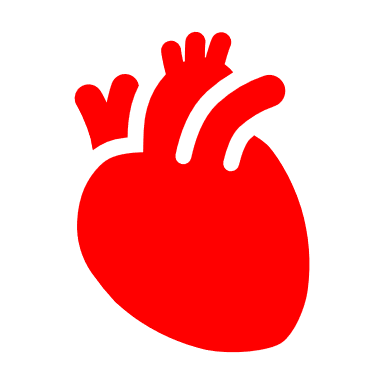 23